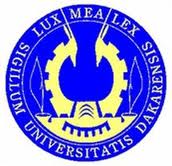 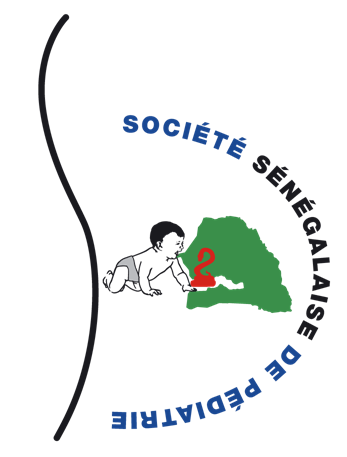 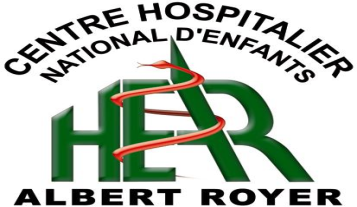 BONNES PRATIQUES EN IMAGERIE DIGESTIVE
Dr Aïssata Ly Ba 
Professeur Assimilé 
VIIème Congrès de la Société Sénégalaise de Pédiatrie 
11, 12, 13 juillet 2019
INTRODUCTION
L’imagerie diagnostique et thérapeutique a un impact majeur et sans cesse croissant dans la prise en charge du patient, en particulier en pédiatrie.
La demande d’examen est un facteur clé de son amélioration et doit être 
Pertinente 
Être correctement formulée et comporter
But de la demande, 
Synthèse de l’histoire clinique qui a conduit à la demande,
Contexte et ATCD justifiant une prise en charge particulière (gestion des risques liés à l’acte) 
Doit répondre 
À des exigences d’identification du patient concerné et du médecin demandeur, 
À une formulation claire de ce qui est demandé. 
Jean- Michel Bruel, Pierre-Jean Valette, Alain Rahmouni; La demande d’acte d’imagerie : facteur clé d’amélioration 
de la qualité de prise en charge du patient. Journal de Radiologie. Volume 90, Issue 10, Octobre 2009, 1486- 1487.
INTRODUCTION
Démarches initiées par des sociétés savantes et divers organismes institutionnels dont la Haute Autorité de Santé : recommandations.
Guide de bonnes pratiques pour améliorer la qualité de la demande 
Outil essentiel pour la mise en pratique du principe de justification;
Destiné à tous les professionnels de santé habilités à demander ou à réaliser des examens d'imagerie médicale.	
« Propositions développées méthodiquement pour aider le praticien et le patient à rechercher les soins les plus appropriés dans des circonstances cliniques déterminées »
Caniard E. Les recommandations de bonne pratique : un outil de dialogue, de responsabilisation et de diffusion de l’innovation. Rapport remis à B. Kouchner. Avril 2002.
CONTEXTE ET JUSTIFICATION
Difficultés en pédiatrie
Réalisation des examens 
Petite taille
Impossibilité de l’apnée
Problèmes d’immobilisation
Matériels de contention
Lecture
Qualité des images
Particularités anatomo-physiologiques
OBJECTIFS
Réduire l'exposition des patients par la suppression des examens d'imagerie qui ne sont pas justifiés
Réduire l'exposition des patients par l'utilisation préférentielle des techniques non irradiantes (imagerie ultrasonore et imagerie par résonance magnétique)
Améliorer les pratiques cliniques par l’éviction des explorations inutiles et la rationalisation des indications des examens d'imagerie
Éviter les sédations notamment en TDM, IRM
Servir de référentiel pour les audits cliniques
INDICATIONS
Symptômes
Reflux gastro-œsophagien
Vomissements 
Douleurs abdominales
Troubles du transit intestinal
Ballonnement abdominal
Syndrome occlusif

Syndromes: infectieux, hémorragique…
RADIOLOGIE CONVENTIONNELLE
RADIOGRAPHIE STANDARD
Technique 
Abdomen sans préparation debout
Grand cliché ou cliché d’ensemble
Projection du contenu de l’abdomen et du pelvis
Contenant: côtes, rachis, bassin, 
Contenu: diaphragmes, bases pulmonaires, viscères, organes creux
RADIOGRAPHIE STANDARD
Technique 
ASP
Autres incidences 
Décubitus
Procubitus 
Tête en bas
2 situations
Réalisé seul 
Réalisé avant une opacification digestive (ou urinaire)
Aération rectale
RADIOGRAPHIE STANDARD
Radioanatomie 
Grand enfant
Analyse complète, Précise 
Préalable= connaissance des organes abdominaux
Topographie, 
Forme,
Structure.
Viscères: 5 repères 
Organes creux: 4 repères
Abondance de la graisse
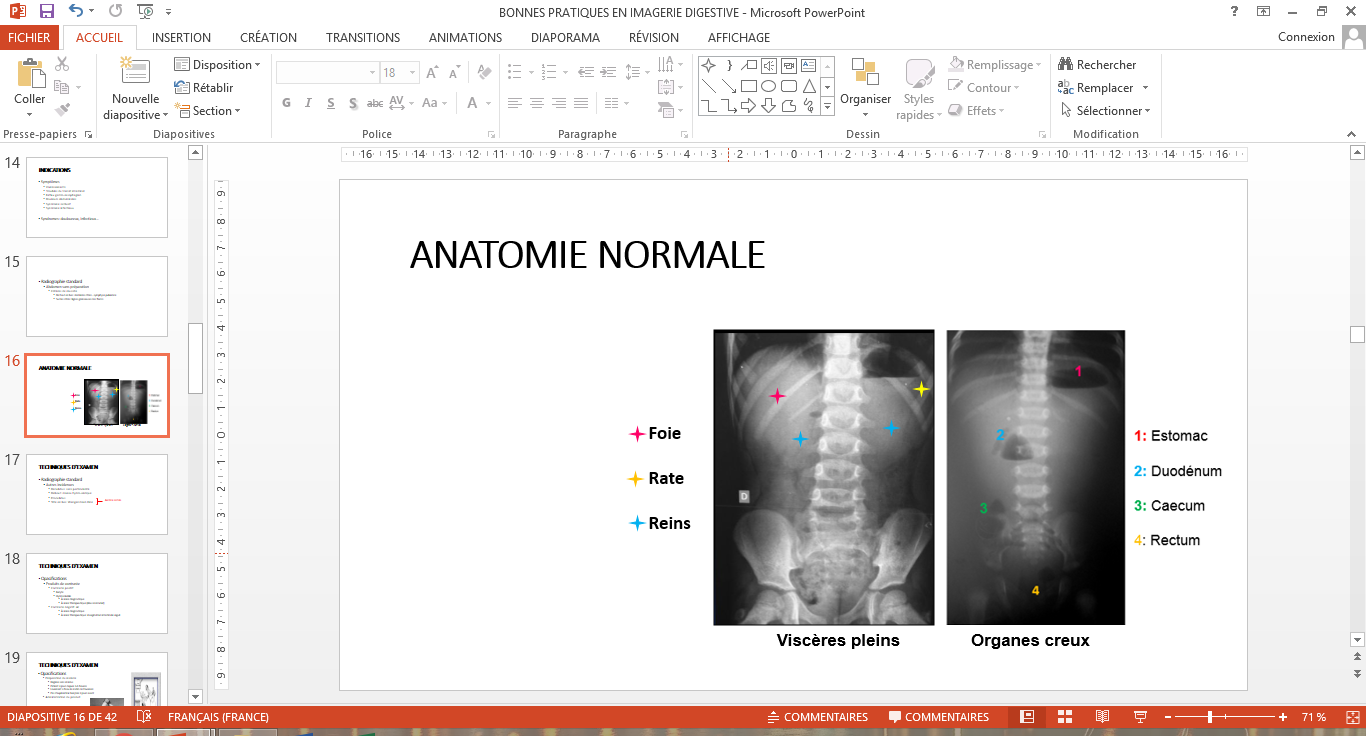 RADIOGRAPHIE STANDARD
Radioanatomie
Nouveau-né: pneumatisation progressive
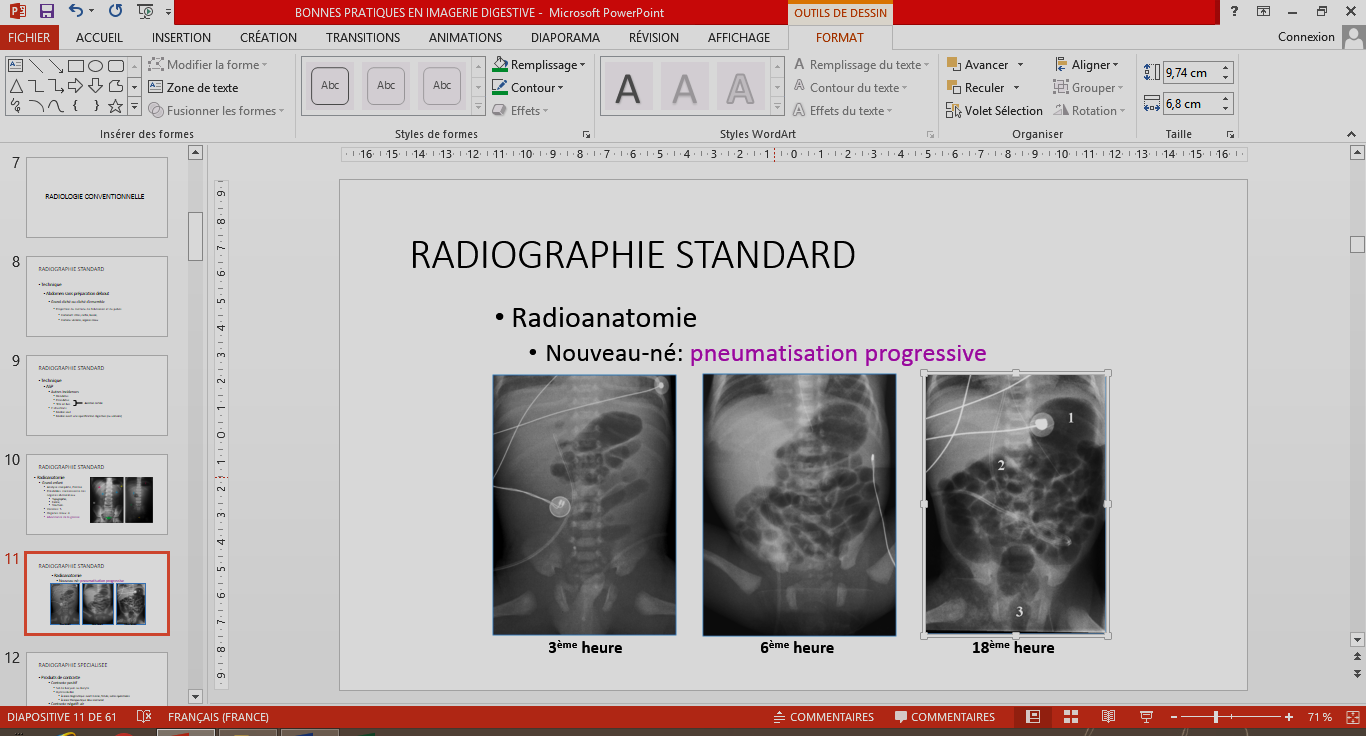 ESTOMAC: PREMIER CRI

ILÉON: 6ÈME HEURE

RECTUM: 12ÈME HEURE
RADIOGRAPHIE SPECIALISEE
Produits de contraste
Types
Contraste positif
Sel de baryum ou Baryte 
Hydrosoluble
Contraste négatif: air
Utilisation
À visée diagnostique: < 6 mois, suspicion fistule, suites opératoires
À visée thérapeutique: iléus méconial; invagination intestinale aiguë
RADIOGRAPHIE SPECIALISEE
Préparation du malade
Régime sans résidus
Patient à jeun depuis 3-6 heures
Pas d’exploration barytée 3 jours avant l’examen
Administration du produit
Par voie haute: transits œso-gastro-duodénal (TOGD), du grêle (TG)
Par voie basse
Lavement baryté: LB
Lavement aux hydrosolubles: LH
RADIOGRAPHIE SPECIALISEE
Techniques d’opacification 
Transit Œso-gastro-duodénal: opacification partie supérieure du TD
Administration du produit 
Biberon
Verre 
Sonde: SNG
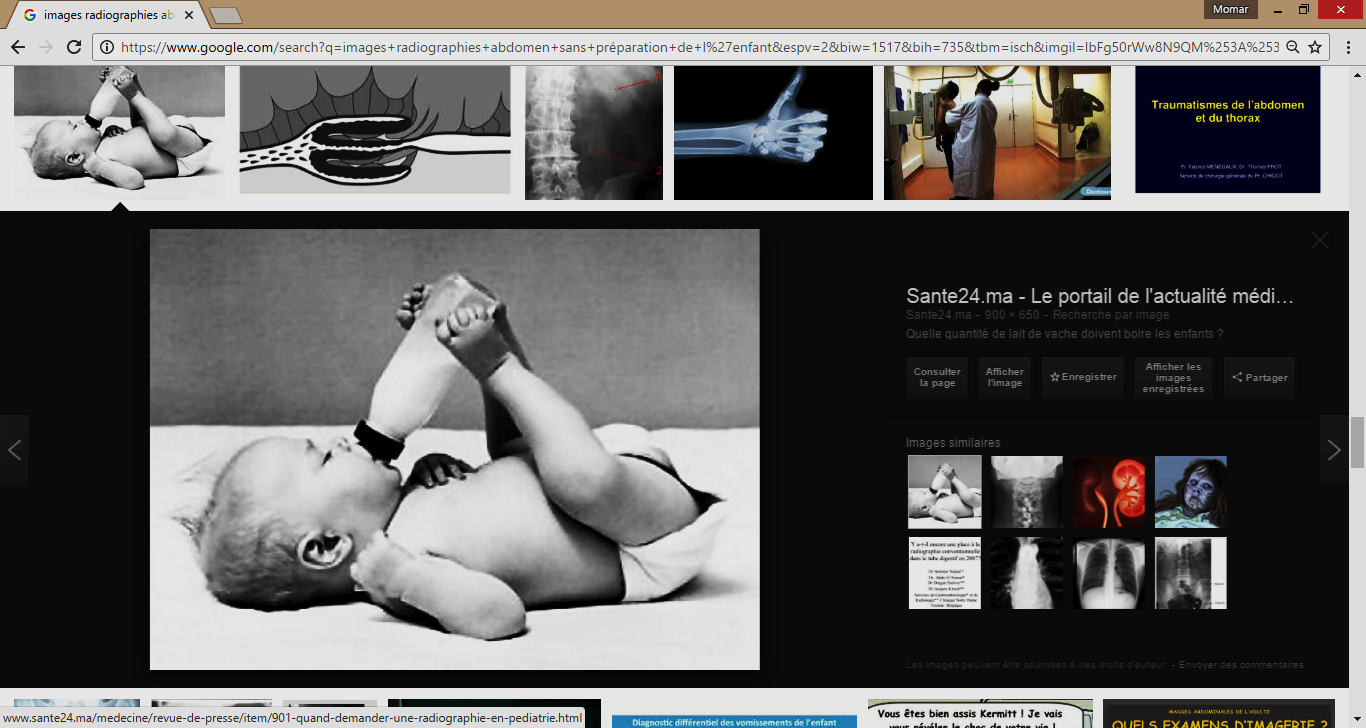 RADIOGRAPHIE SPECIALISEE
Techniques d’opacification 
Transit Œso-gastro-duodénal 
Etude dynamique
Progression de la baryte suivie en scopie télévisée 
Recherche de troubles fonctionnels: déglutition
Enregistrements vidéos
Etude statique
Recherche d’anomalies morphologiques
Clichés radiographiques face et profil à intervalles réguliers
RADIOGRAPHIE SPECIALISEE
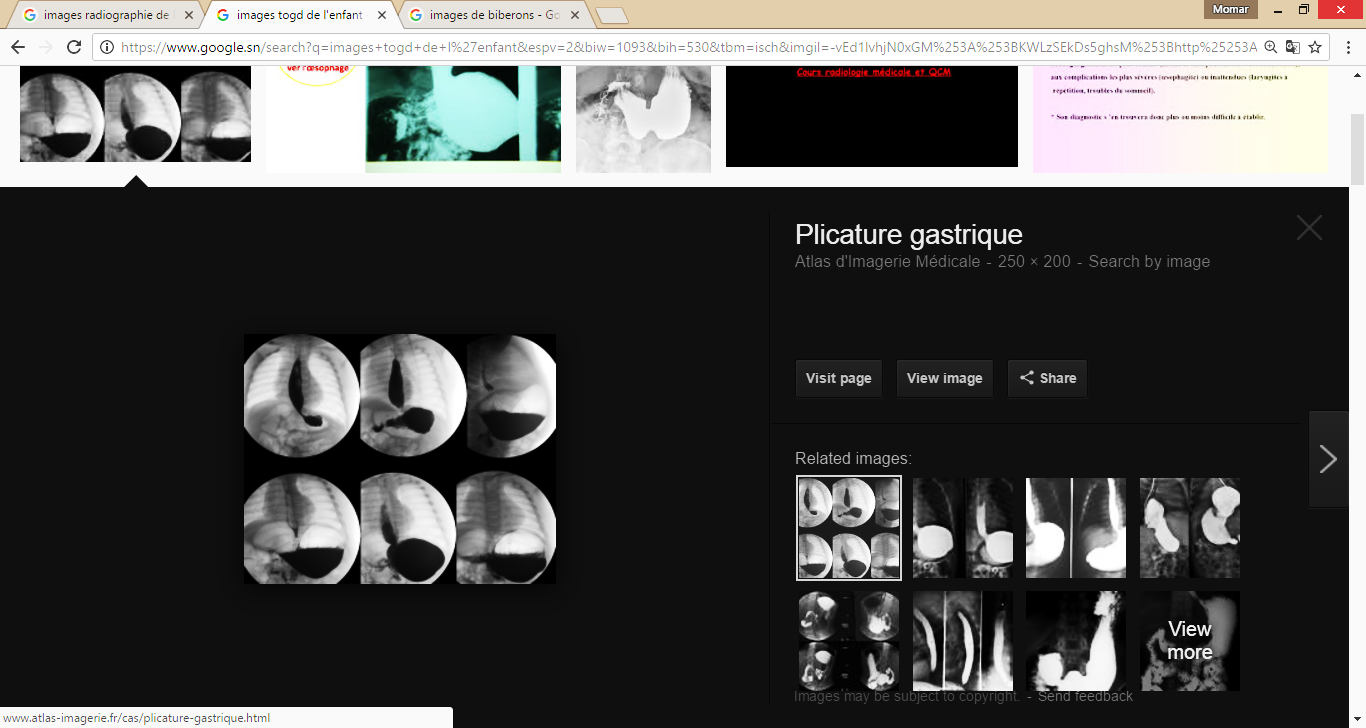 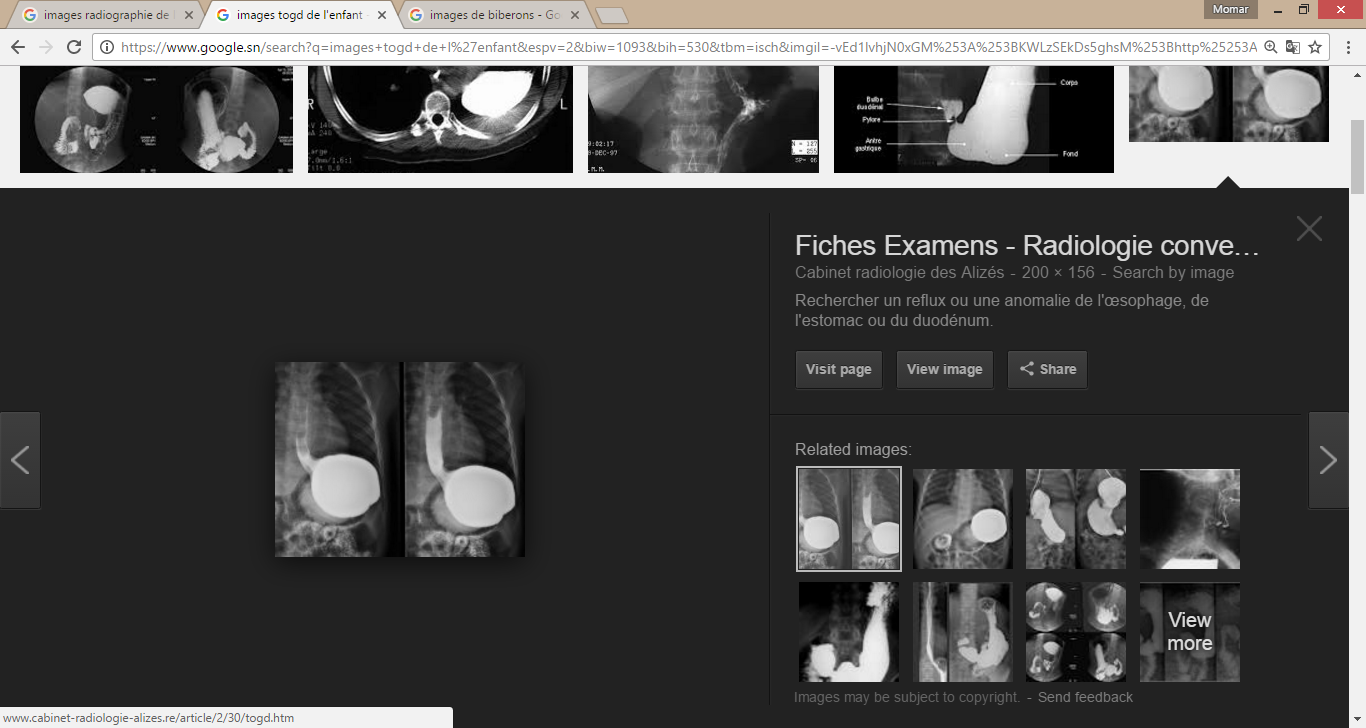 TOGD: Radioanatomie Nouveau-né
Estomac horizontal
Reflux gastro- oesophagien
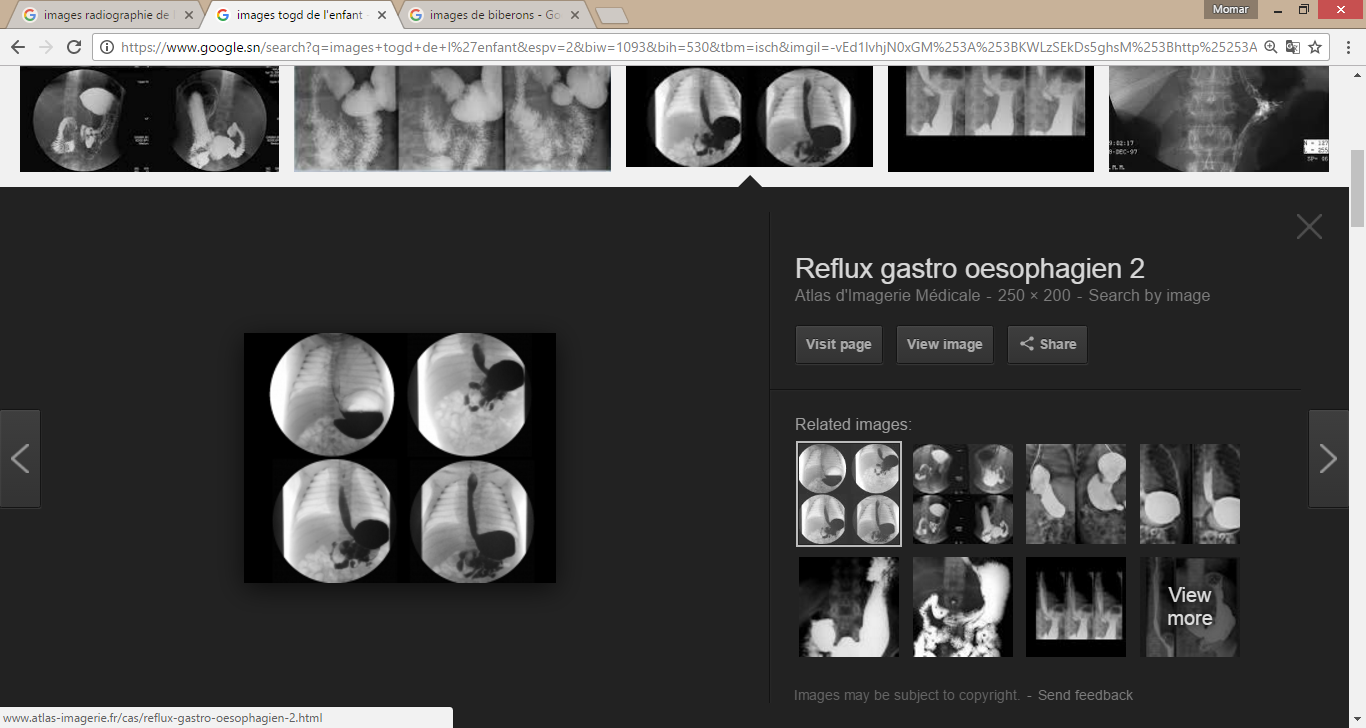 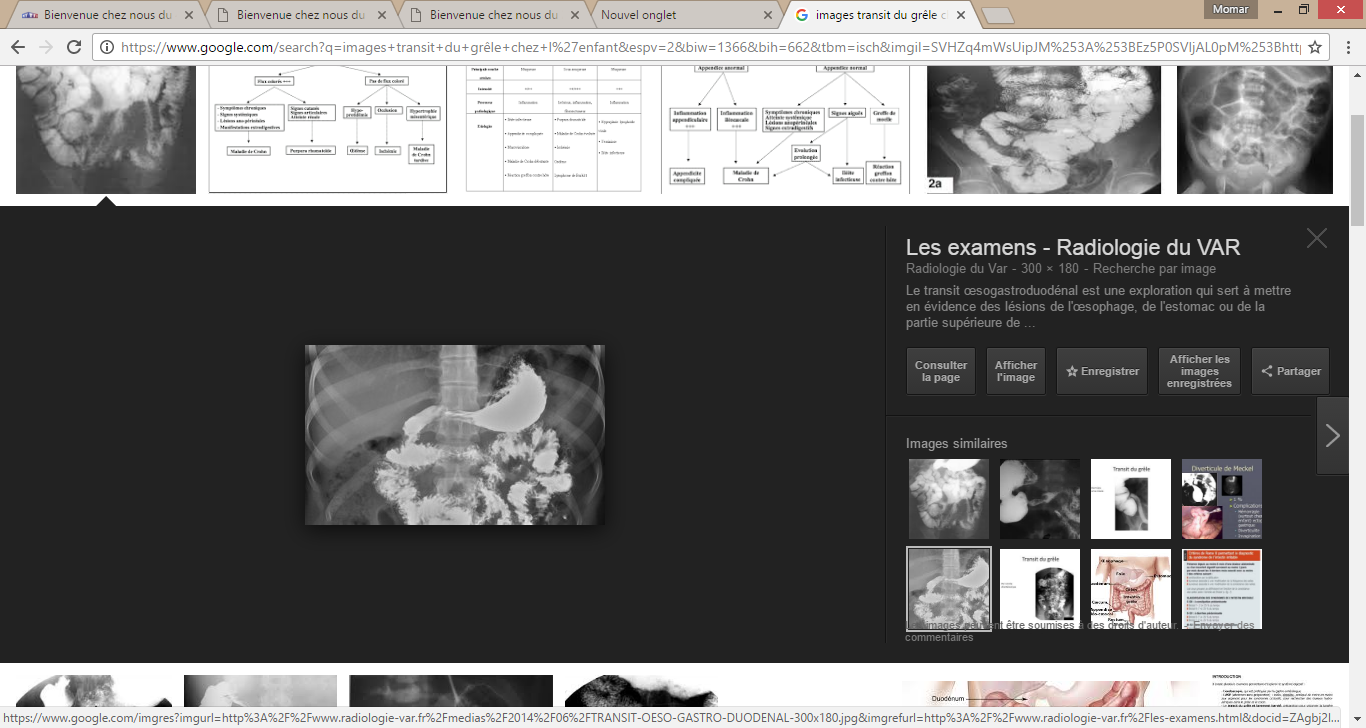 2 REPERES
RADIOGRAPHIE SPECIALISEE
Techniques d’opacification
Lavement baryté ou au hydrosolubles: opacification du colon 
Préalables 
Lavement évacuateur à l'eau
Séchage du colon 2 à 3 heures   
Mise en place d’une sonde rectale
Critère de réussite: opacification du rectum à la dernière anse grêle
Étude 
Dynamique
Statique: 6 clichés
RADIOGRAPHIE SPECIALISEE
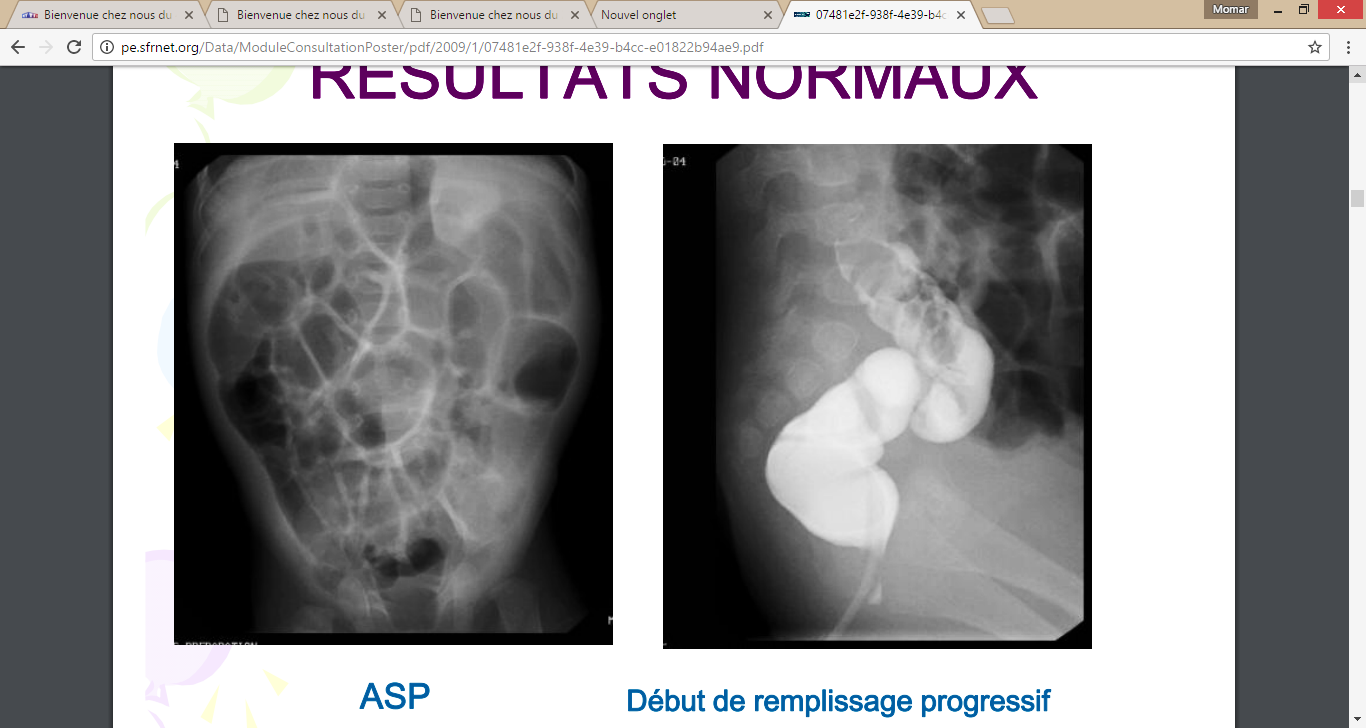 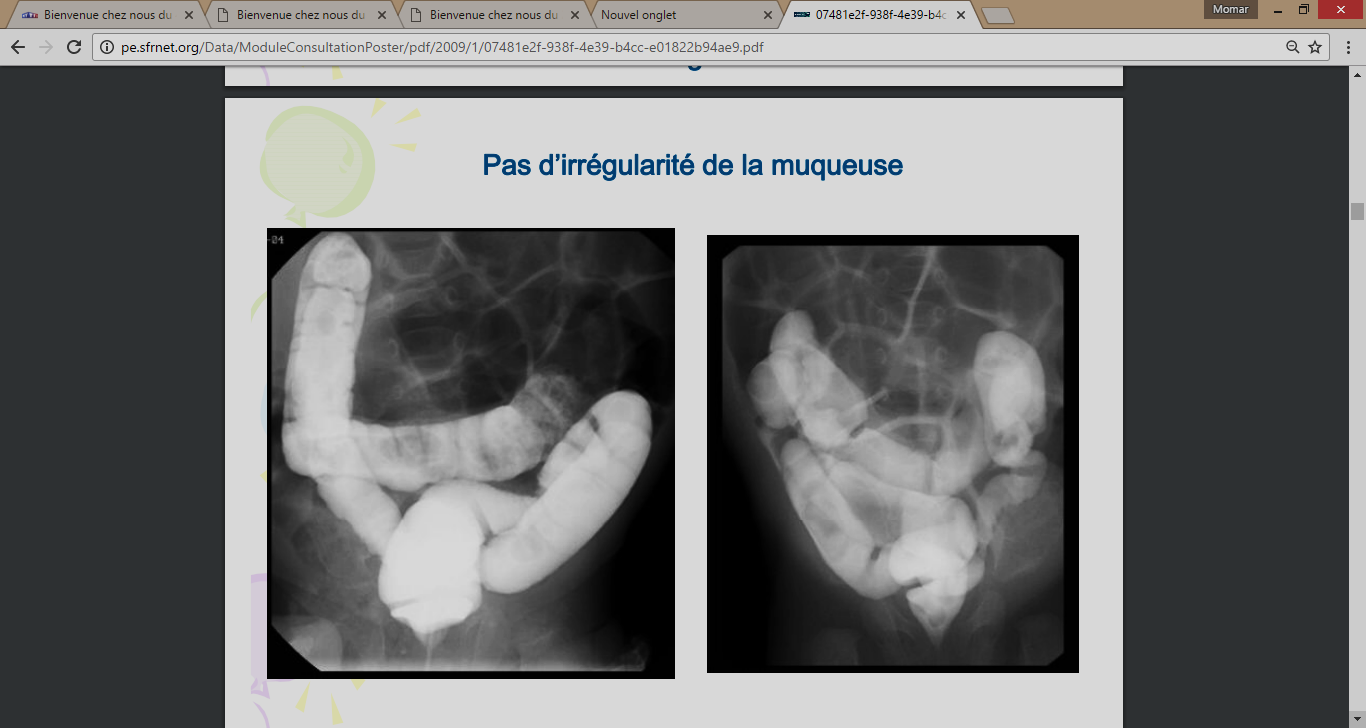 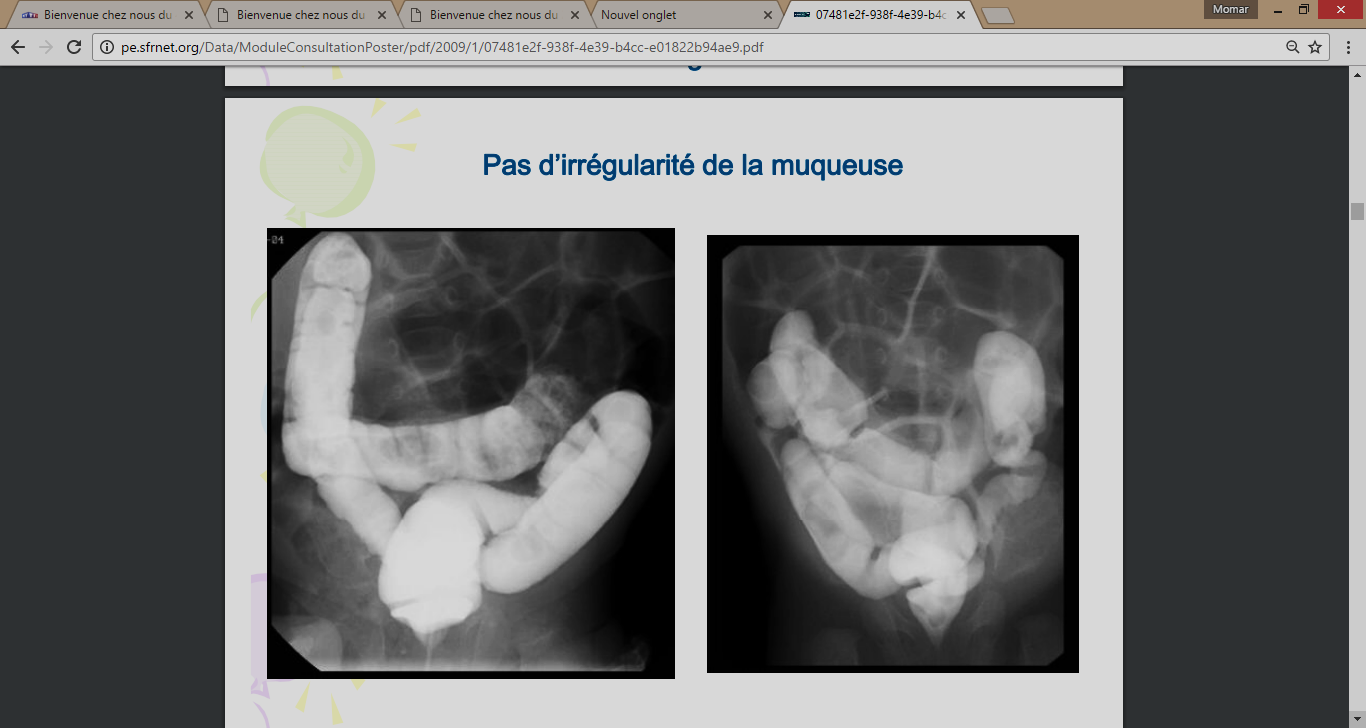 LB: Radioanatomie

Défaut d’accolement

Mobilité cæcum  

Aspect lisse du colon
RECTUM
 









      ENSEMBLE
ANGLE DROIT











DEFECOGRAPHIE
ANGLE GAUCHE











EVACUATION
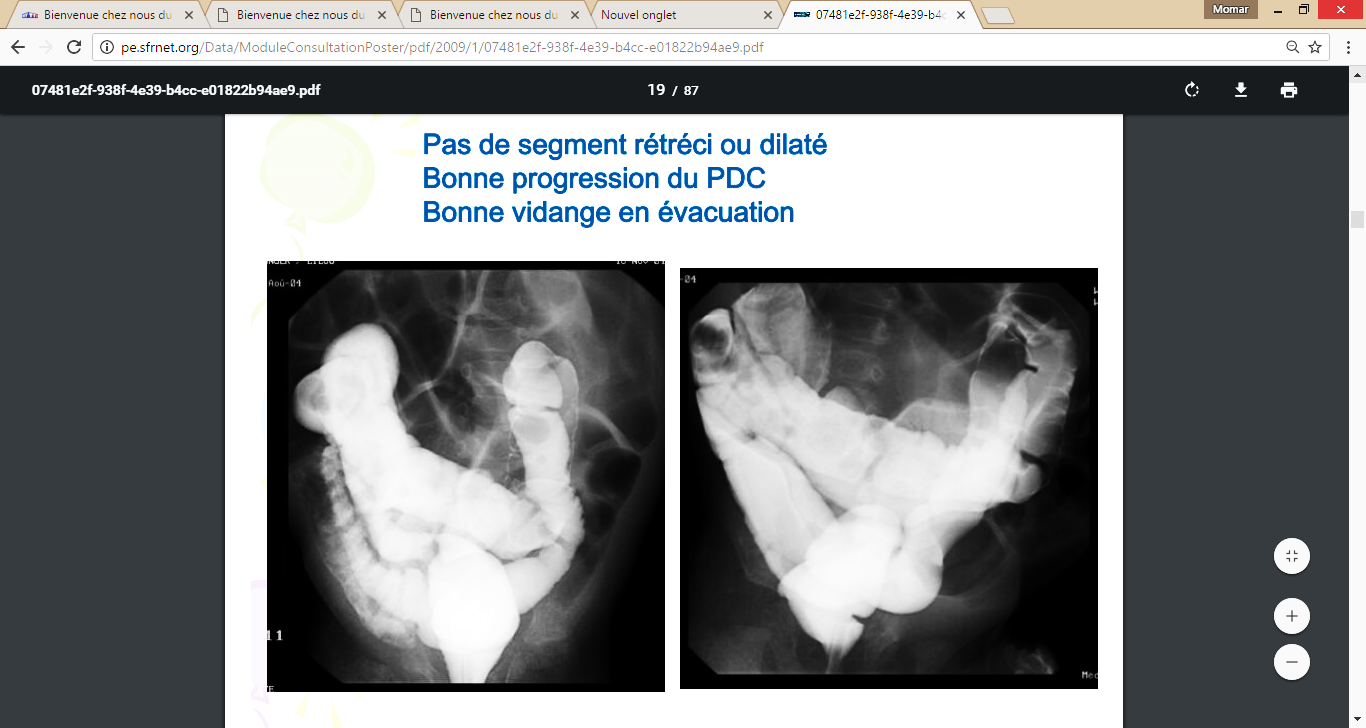 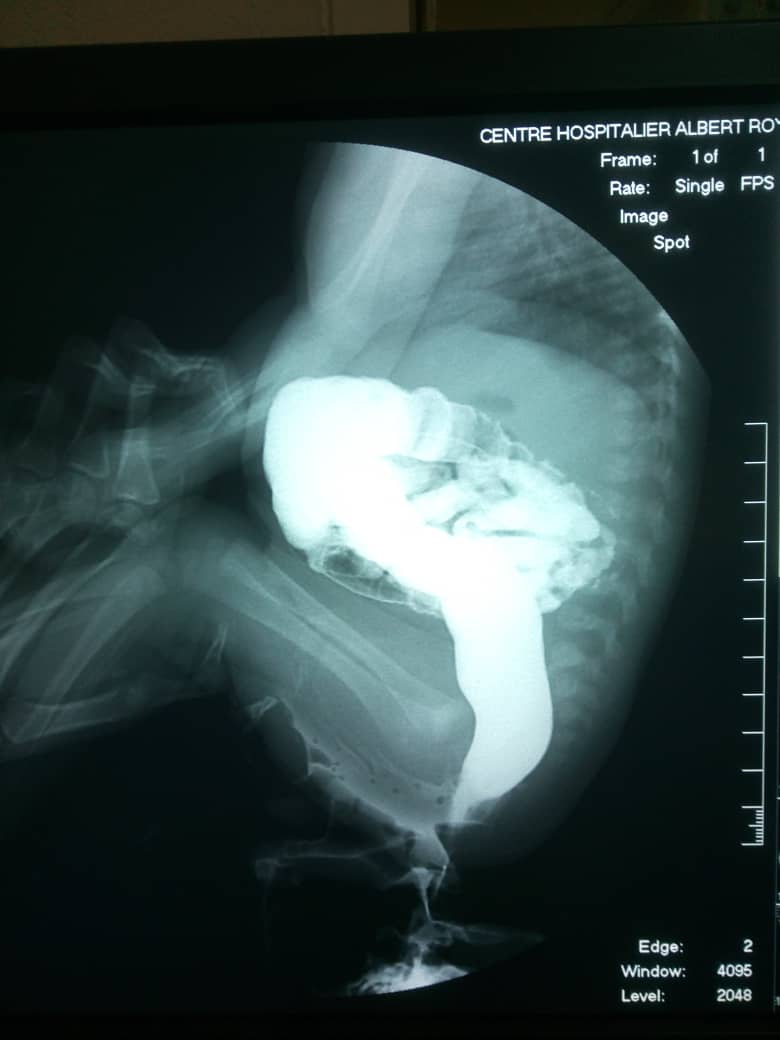 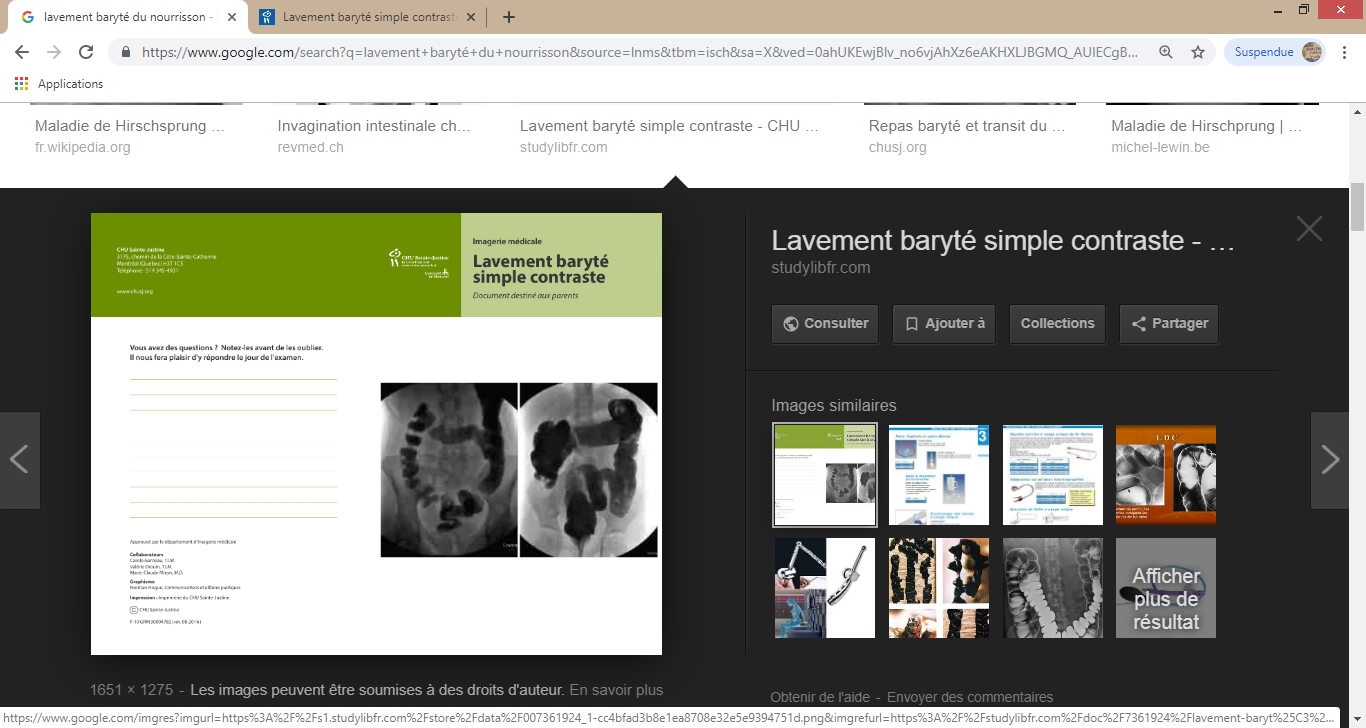 ECHOGRAPHIE
ECHOGRAPHIE MORPHOLOGIQUE
Exploration du TD difficile
Contenu partiellement gazeux
Faible épaisseur de la paroi
Accessible grâce aux sondes haute fréquence 
Préparation
Patient à jeun: ↘ gaz
Réplétion digestive
Réplétion vésicale
ECHOGRAPHIE MORPHOLOGIQUE
Technique 
TD: sonde linéaire 7-12 MHz
Analyse sélective des différents segments
Compression dosée pour chasser les gaz
Mésentère 
Viscères pleins: sonde sectorielle 5-7 MHz
Cavité péritonéale
ECHOANATOMIE DIGESTIVE
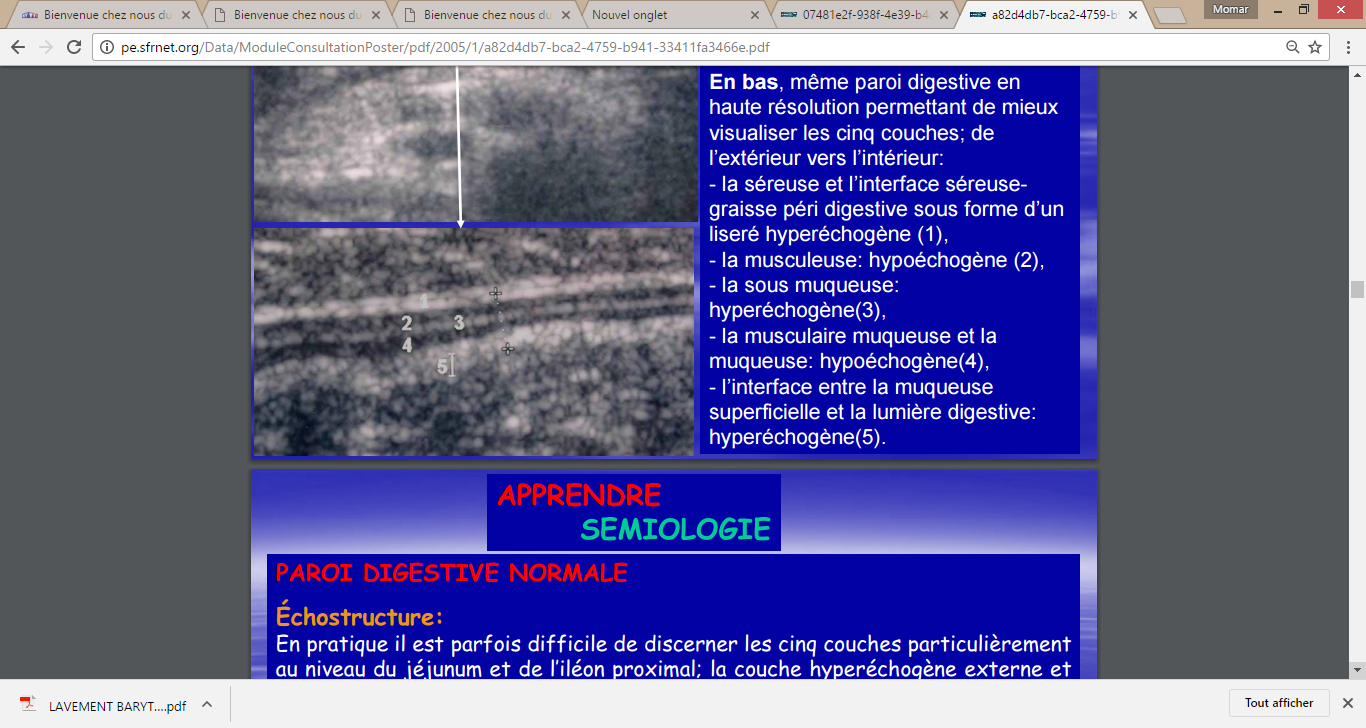 COLON:
aspect stratifié  




            


GRÊLE: aspect en « feuilles de fougère »
Colon
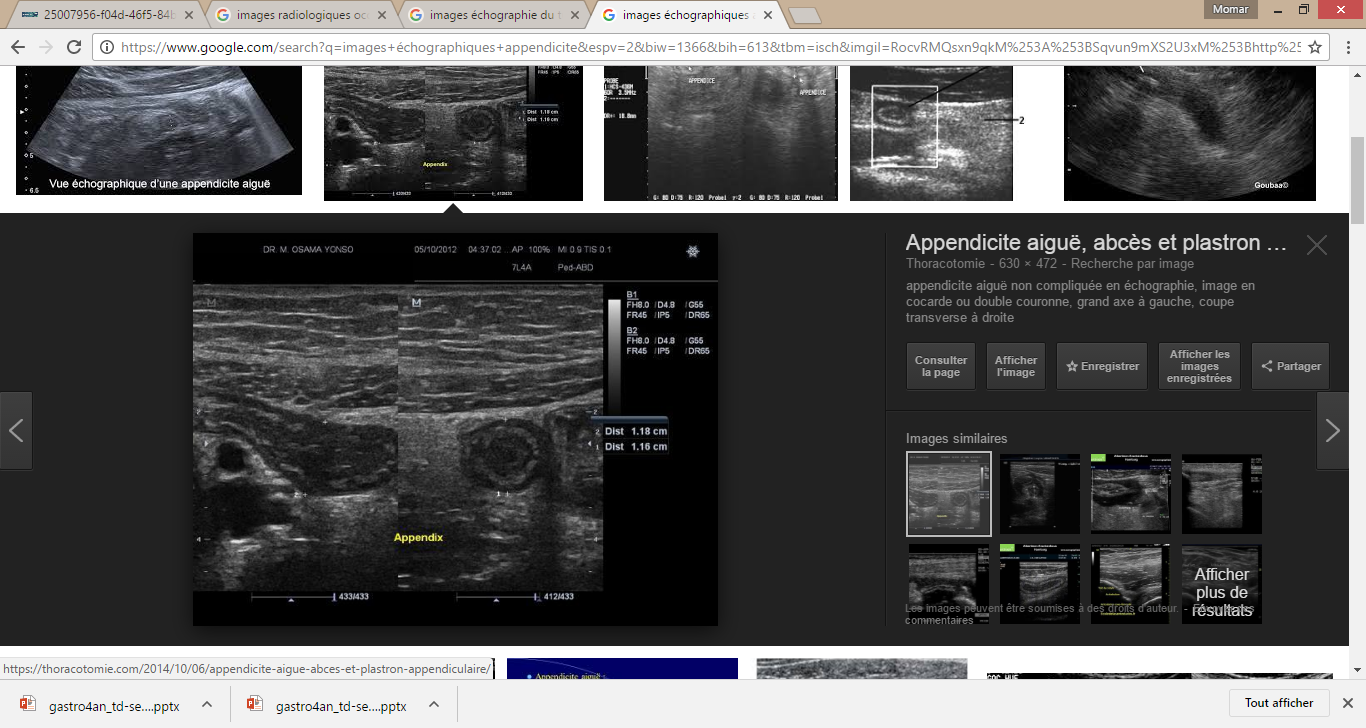 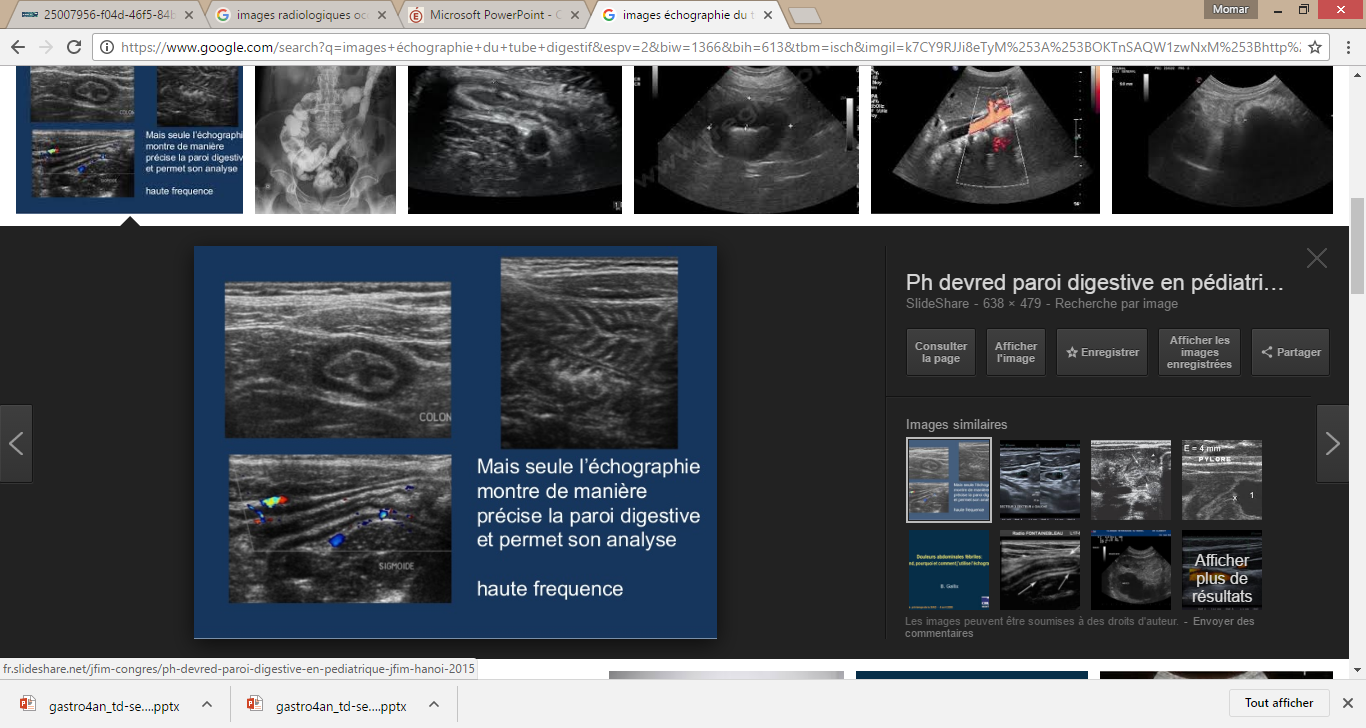 APPENDICE : aspect 
en « cocarde » ou en « doigt de gant »
Grêle
ECHOGRAPHIE DOPPLER
Technique 
Modalités 
Doppler couleur, 
Doppler pulsé,
Doppler énergie (puissance ou angiographique)
Avantages 
Analyse de la vascularisation pariétale : hyperhémie,
Recherche d’un volvulus du mésentère, 
Recherche d’une thrombose.
ECHOANATOMIE VASCULAIRE
Vaisseaux mésentériques
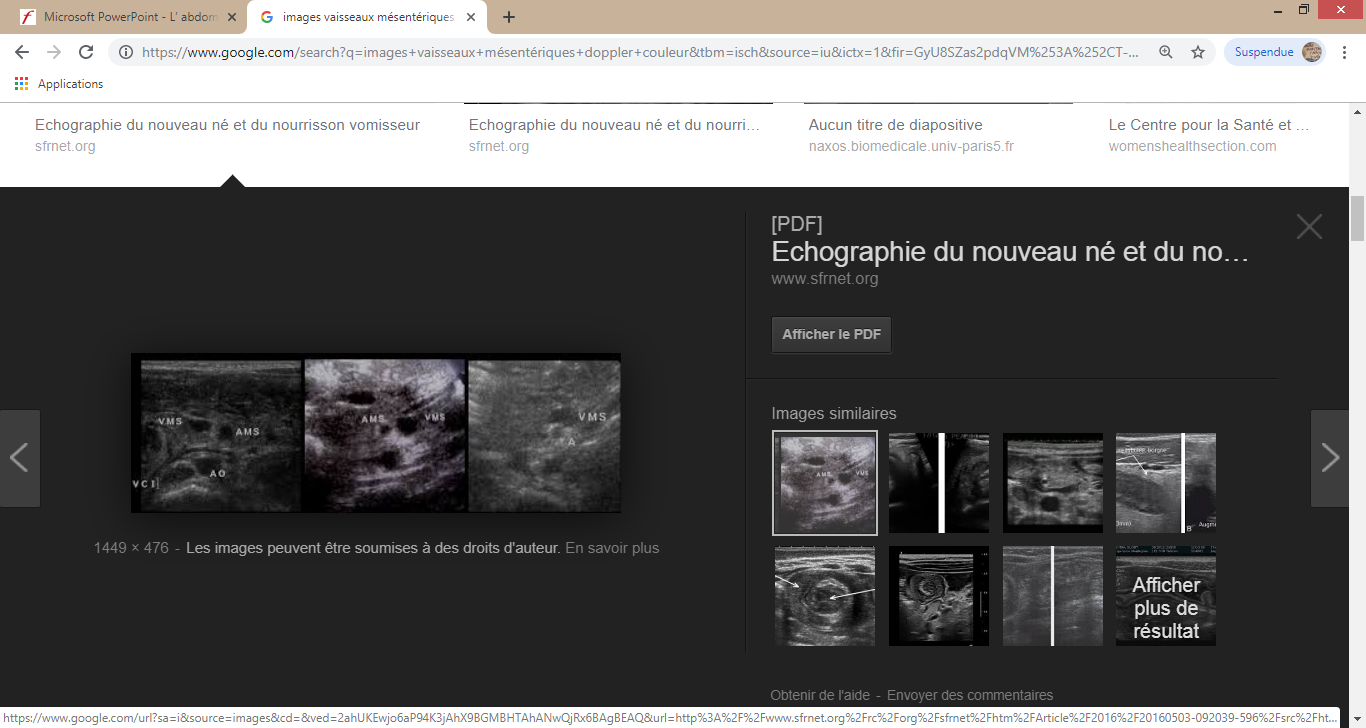 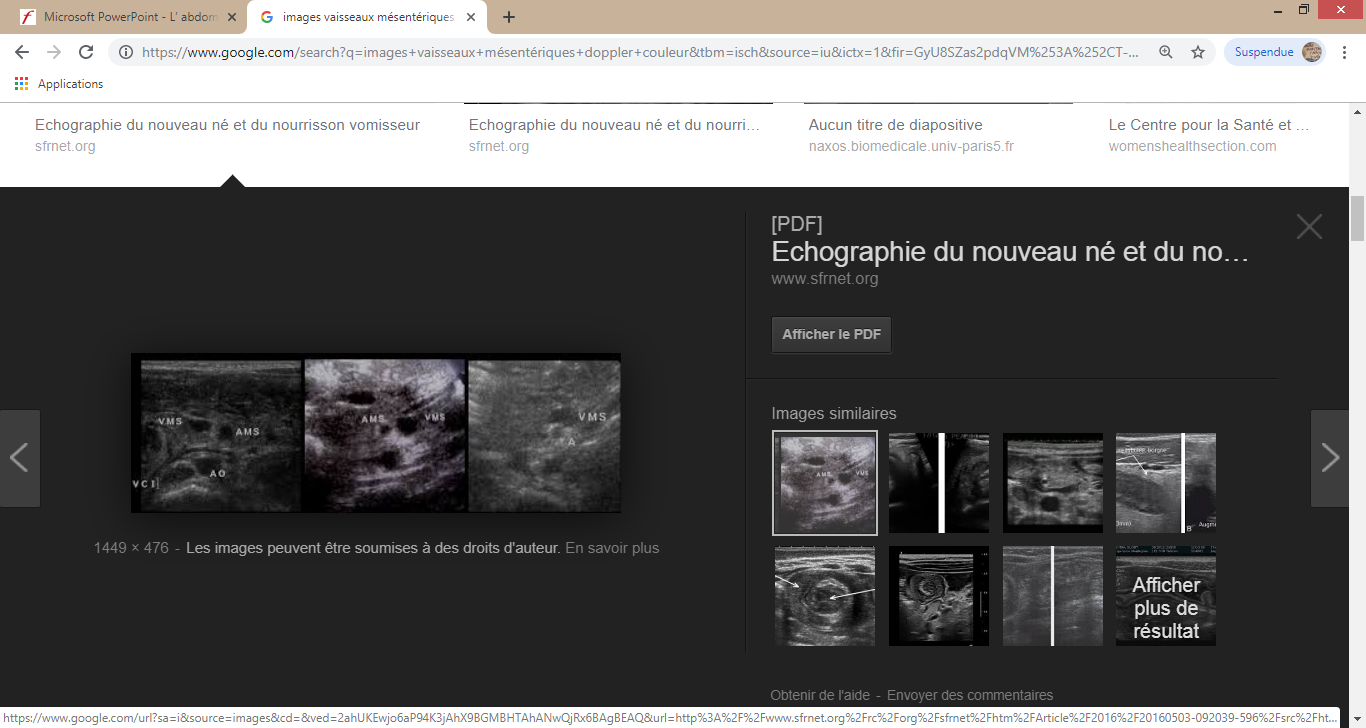 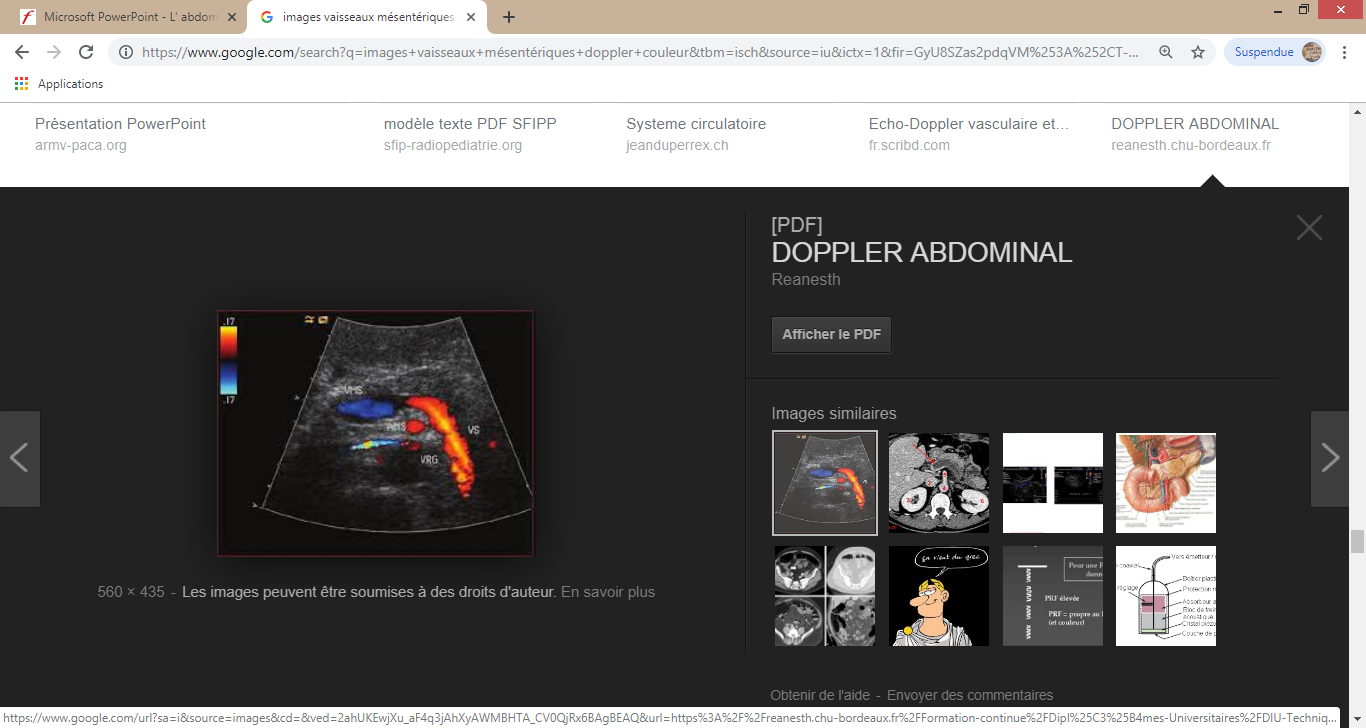 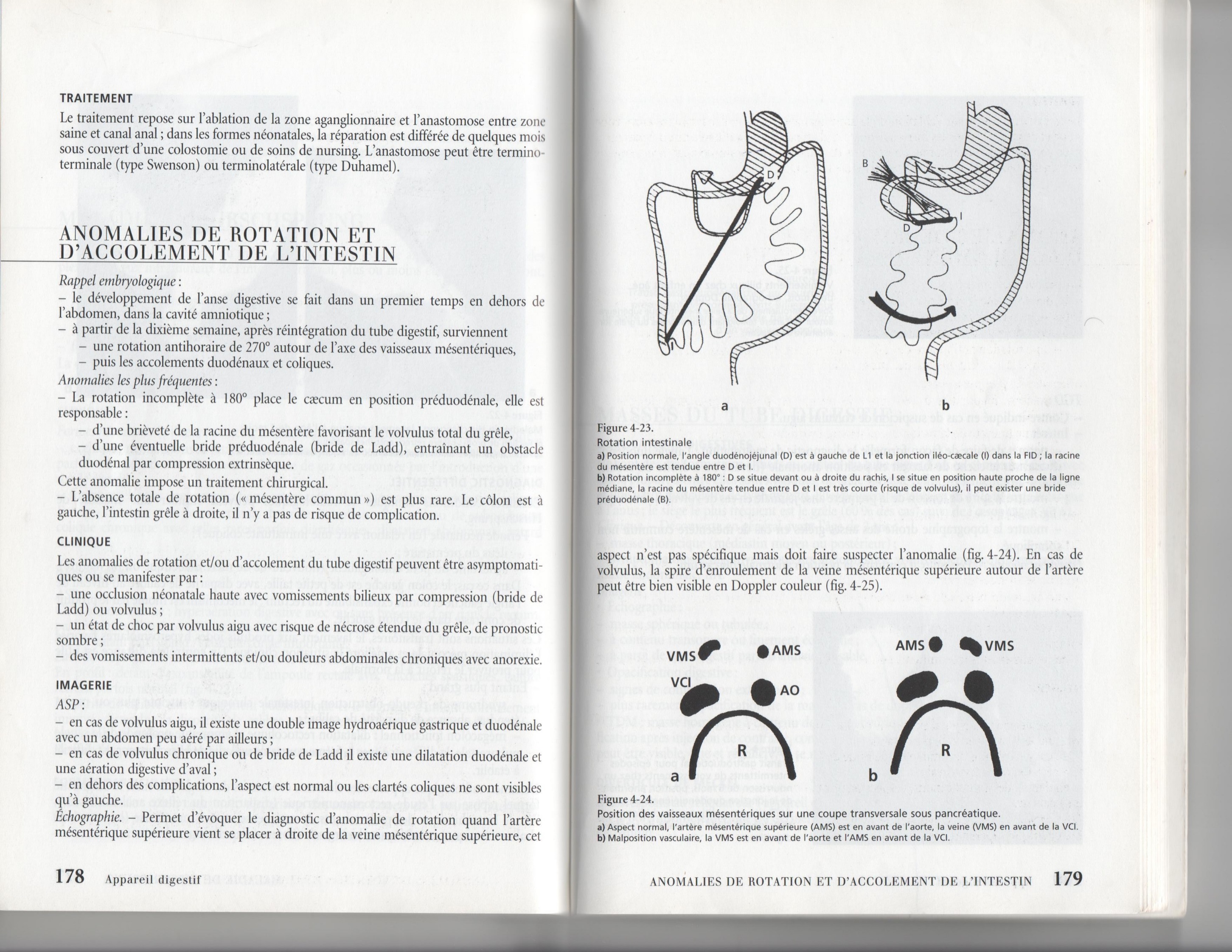 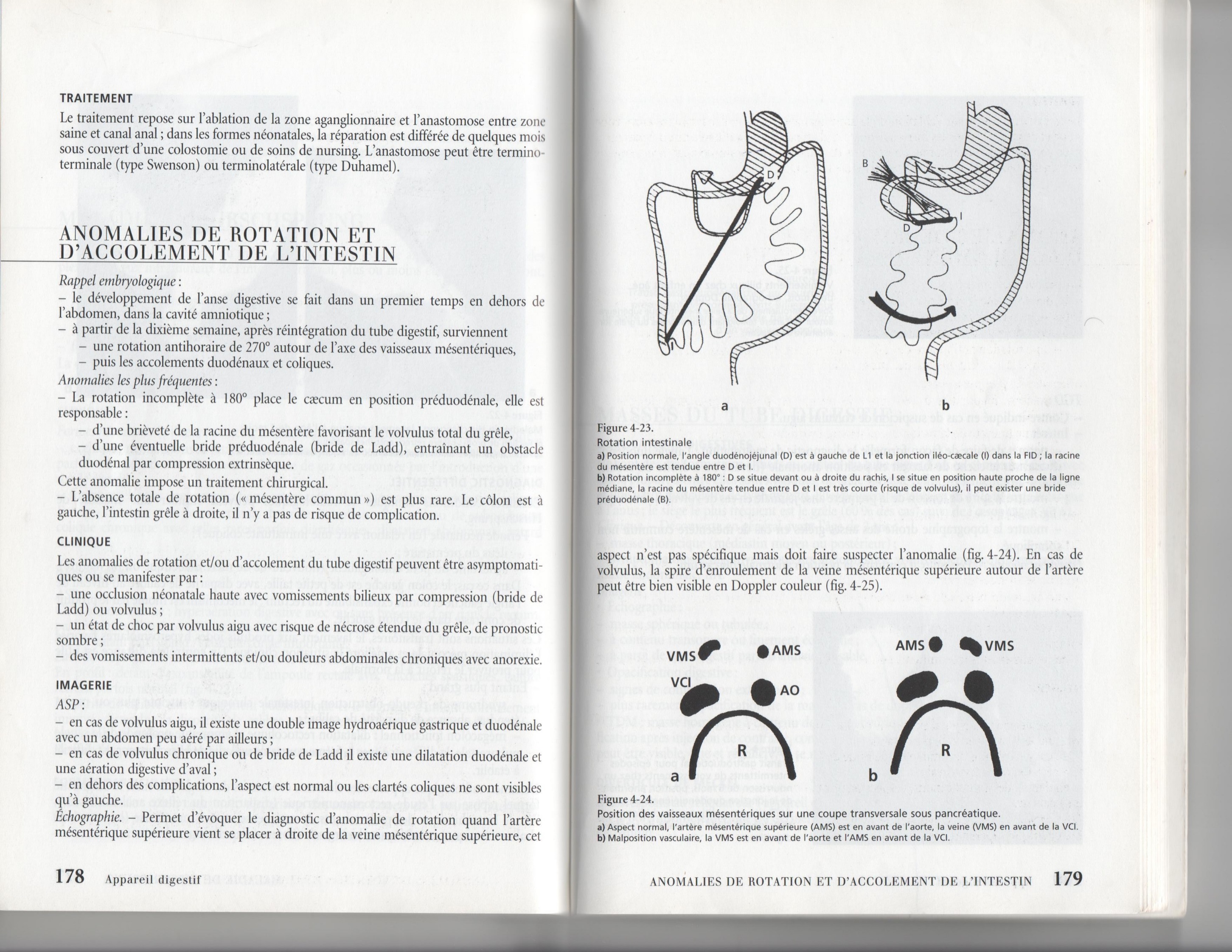 IMAGERIE MULTIPLANAIRE
TECHNIQUES D’EXAMEN
Imagerie en coupes avec reconstructions multiplanaire
TDM
IRM 
Avantages
Viscères 
Organes creux
Cavite péritonéale +++
Os et calcifications: TDM
TOMODENSITOMÉTRIE
Préparation
Absorption de liquides
Distension de la lumière 
Examen: sans puis avec injection de PDC (1 cc/kg)
Reconstructions dans les 3 plans.
Imagerie virtuelle
Vues endoscopiques. 
Identification de lésions muqueuses
TOMODENSITOMETRIE
Entéro-TDM
Coloscanner à l’eau
Coloscopie virtuelle
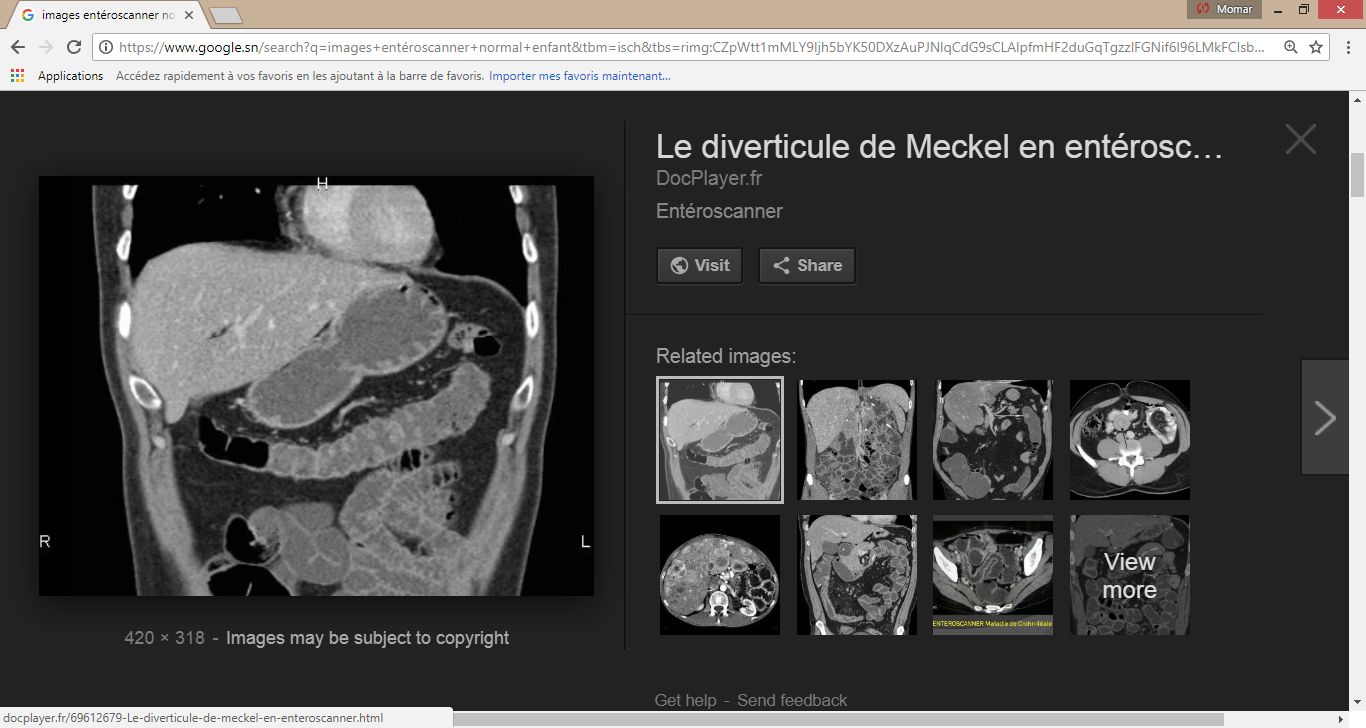 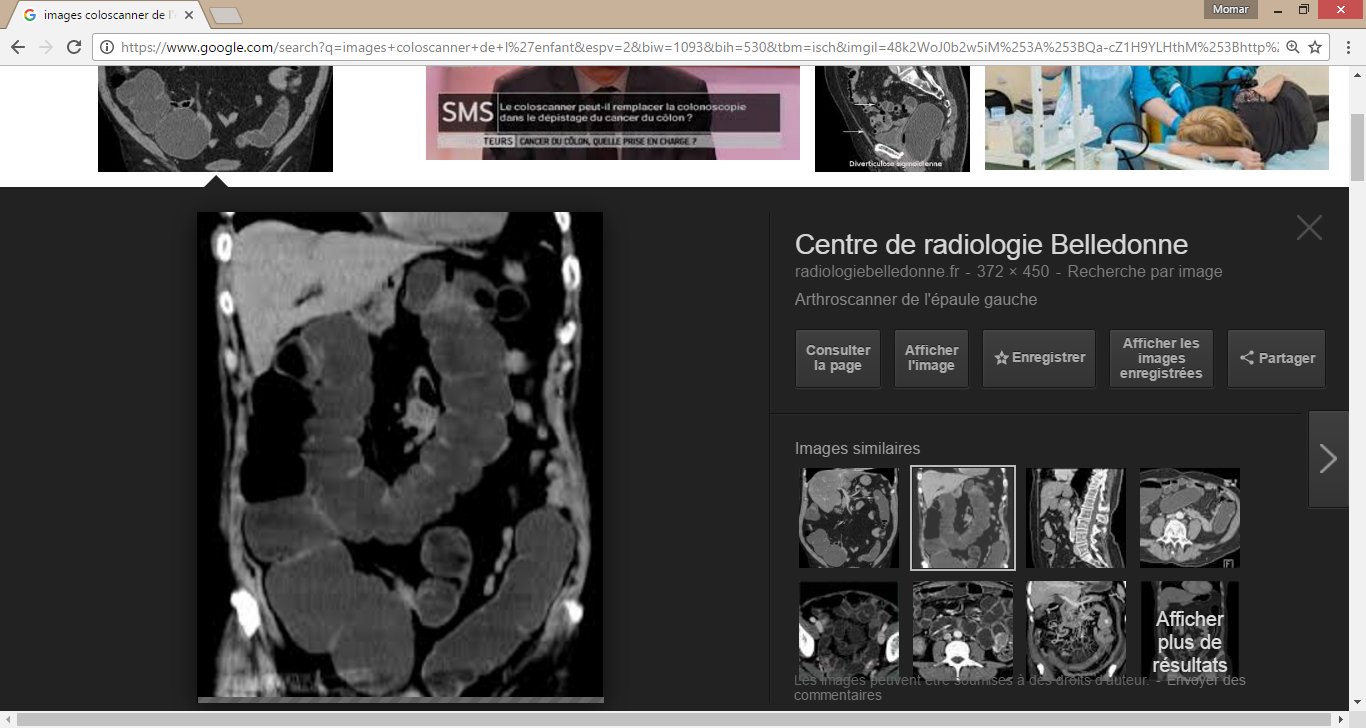 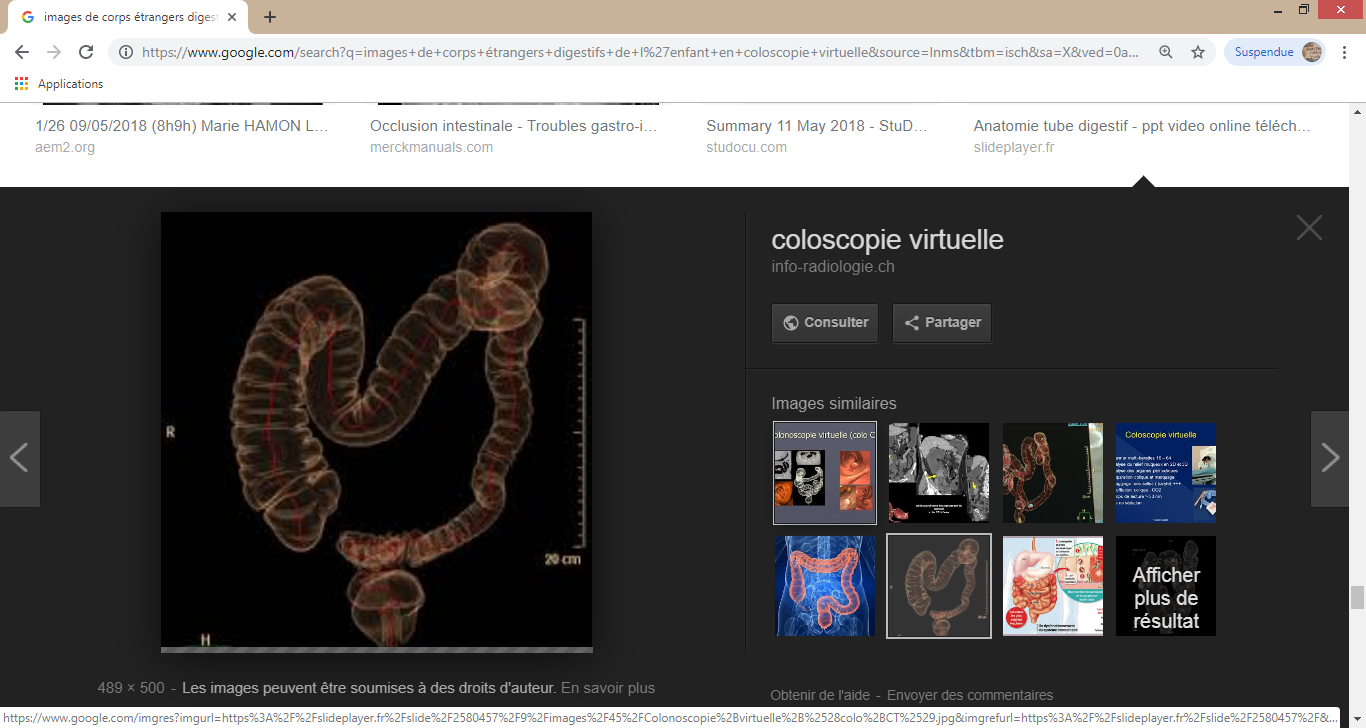 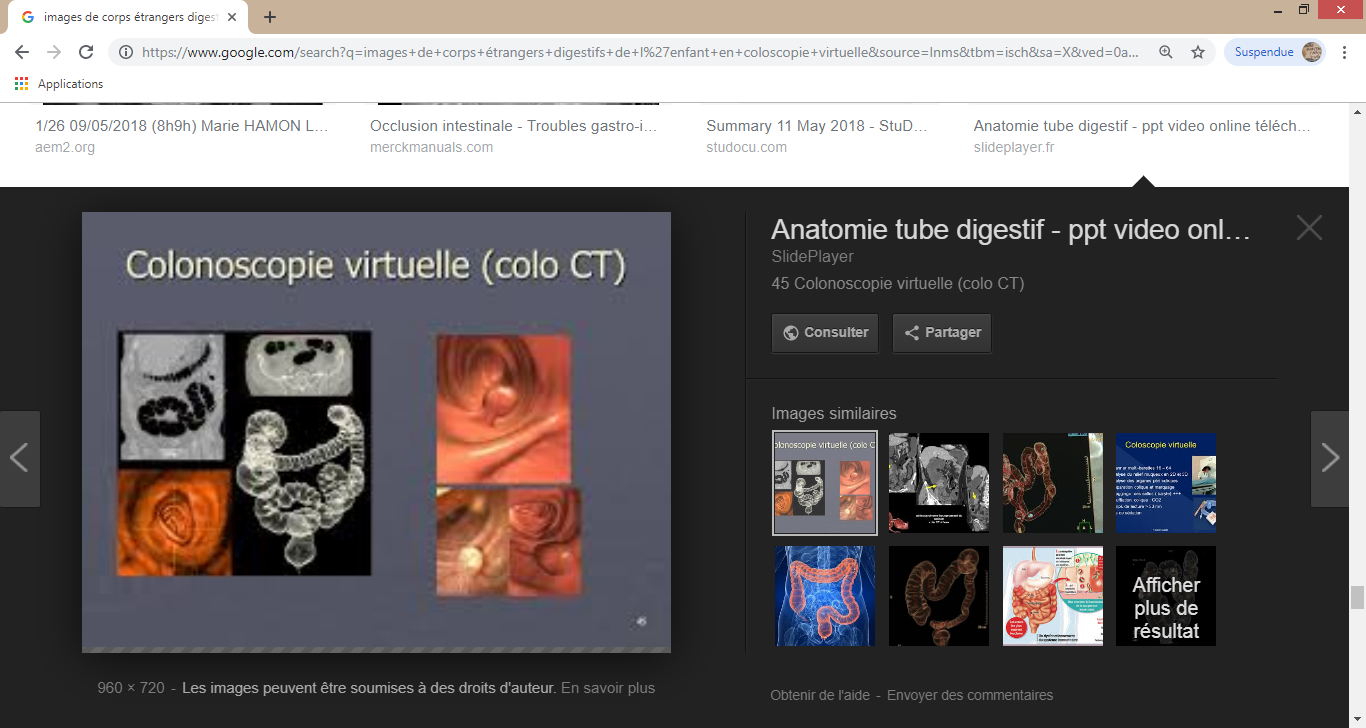 Reconstructions coronales
IMAGERIE RESONANCE MAGNETIQUE
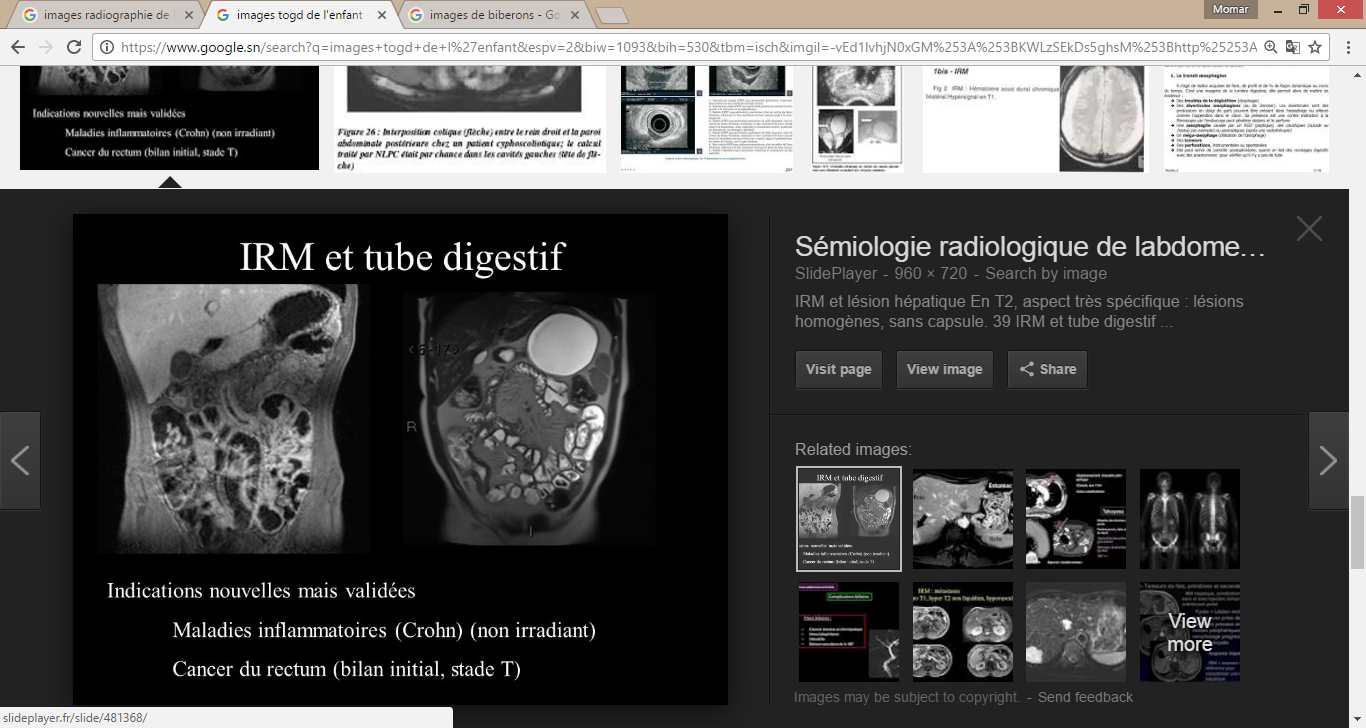 Entéro-IRM
Avantages 
Pas d’irradiation
Séquences T2: contenu liquidien
Meilleure résolution en contraste
Séquences rapides
Péristaltisme 
Respiration
Coupe Coronale T2
CAS CLINIQUES
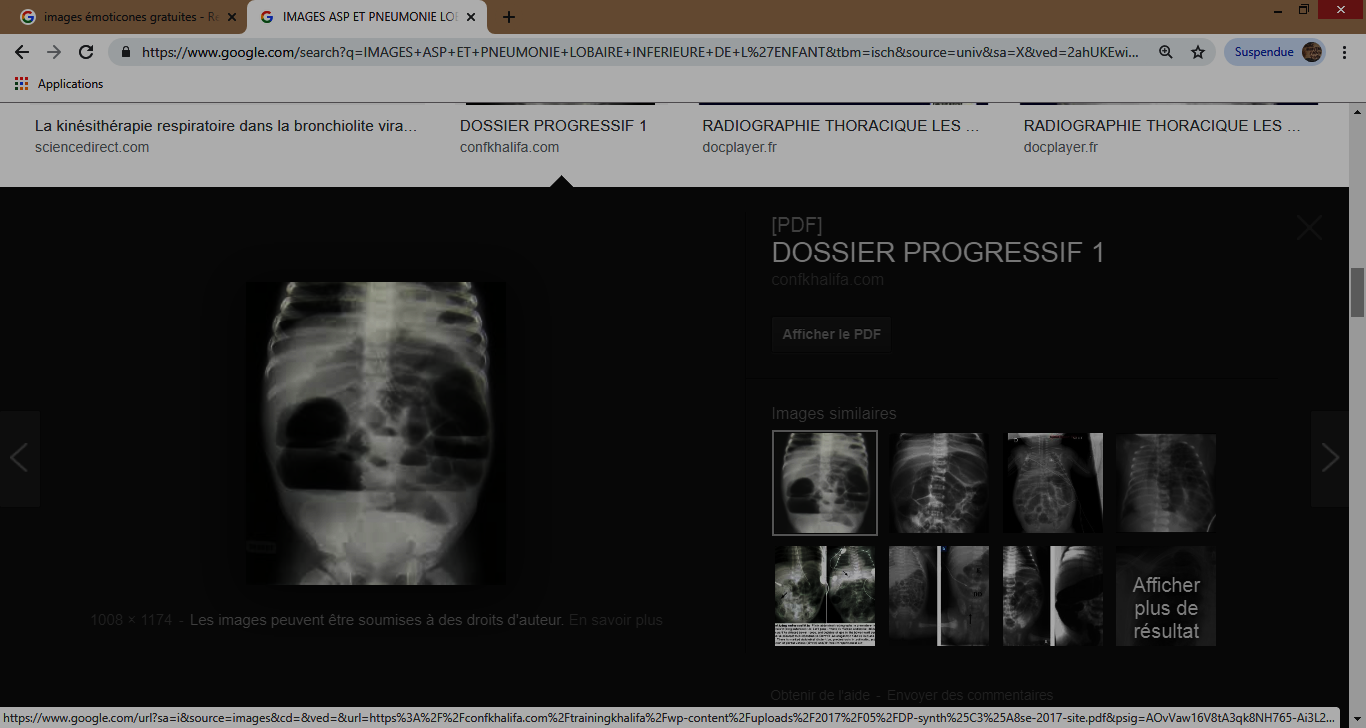 30 mois 
Douleurs abdominales 
Syndrome subocclusif
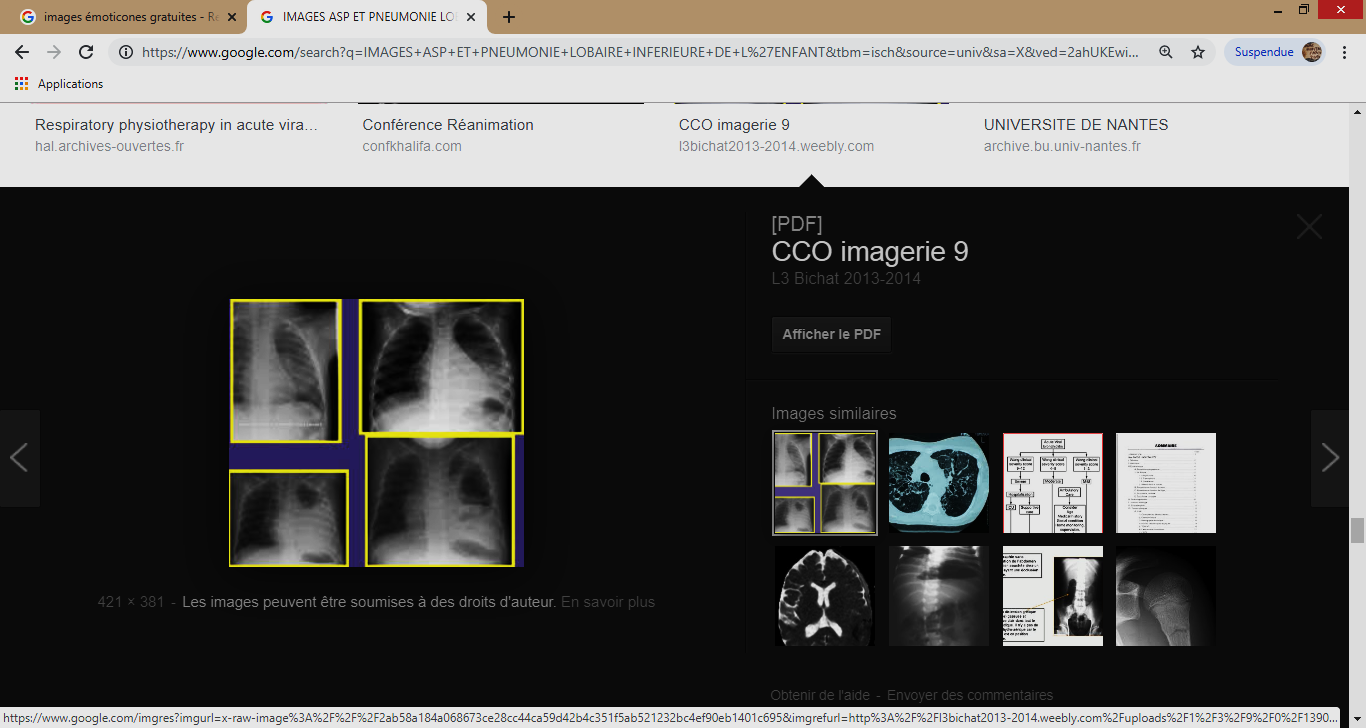 Douleur abdominale dans la pneumonie lobaire inférieure
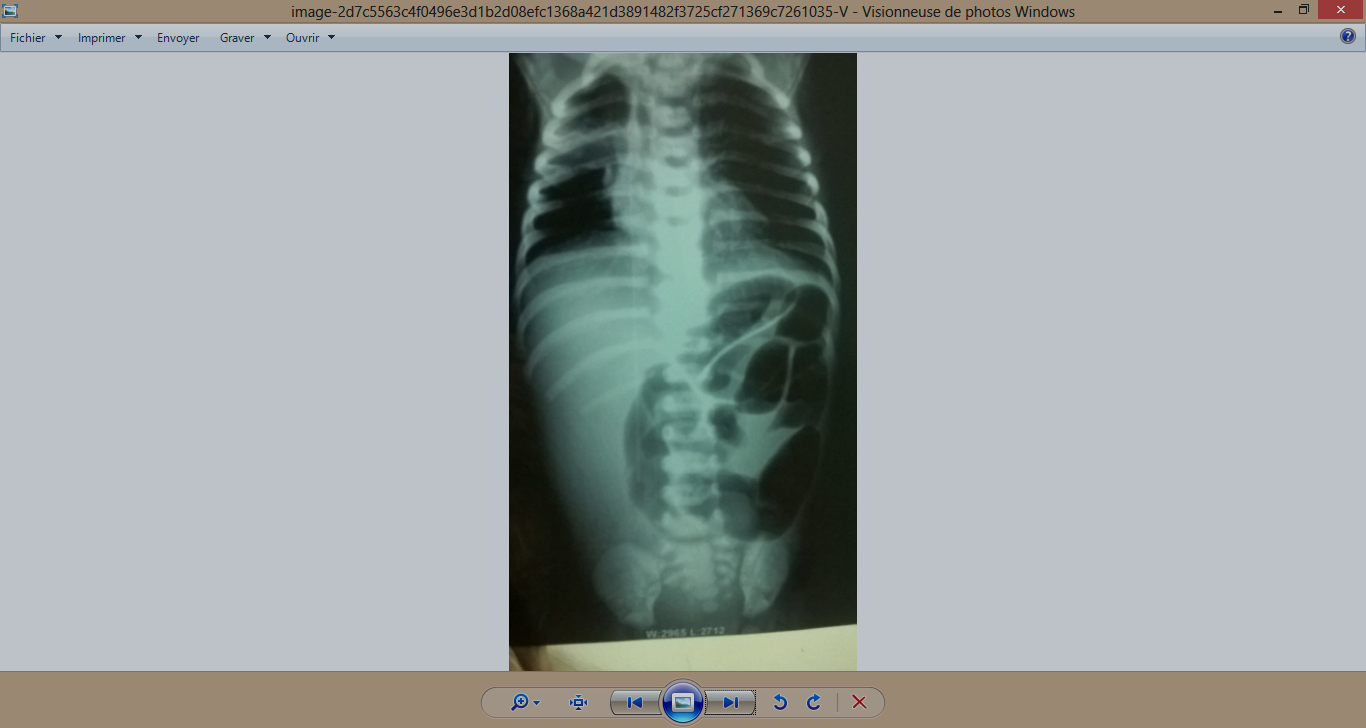 Pneumonie lobaire
 supérieure droite
« Chez l’enfant le thorax, c’est aussi l’abdomen »
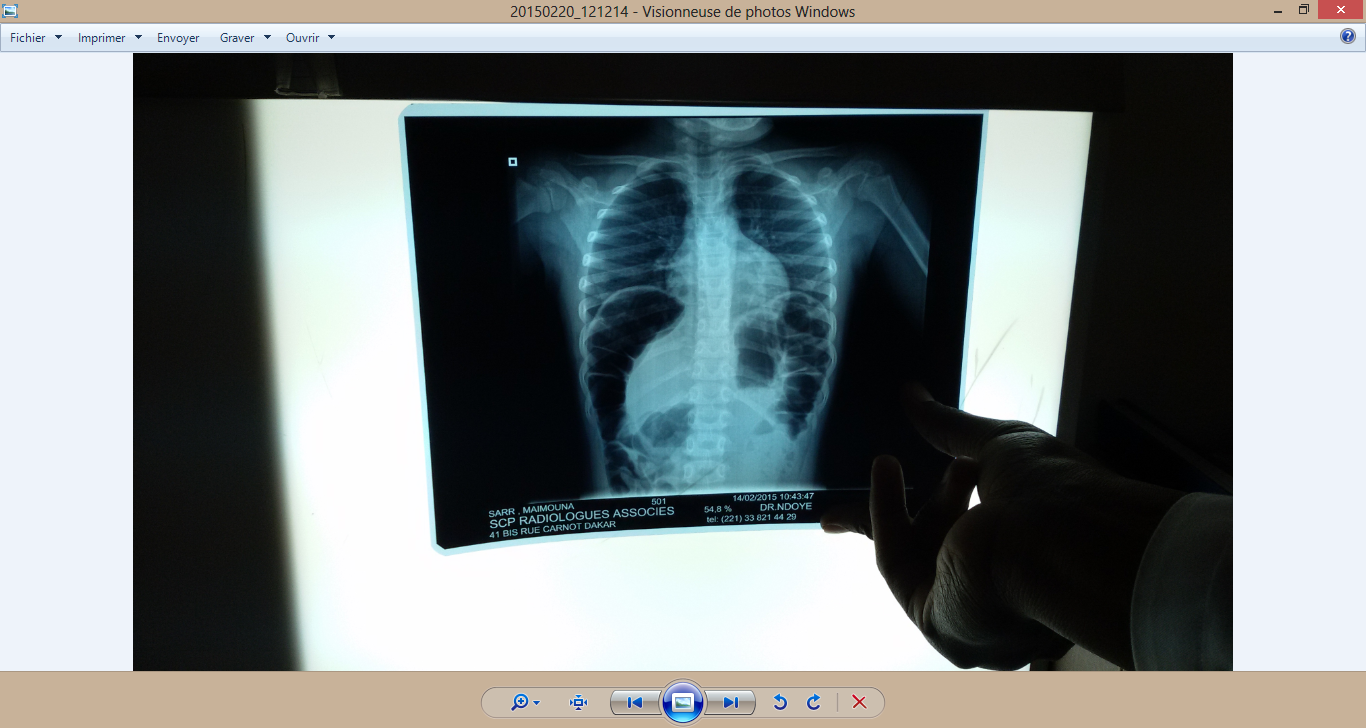 5 ans
Douleurs abdominales
Syndrome de Schilaiditi 
Interposition du colon ou du grêle dans l'espace inter-hépato-diaphragmatique
Affection plutôt rare (0.025 à 0.28%) 
Souvent asymptomatique
Découverte fortuite à la radiographie de l'abdomen, 
Plus rencontrée chez l'adulte de sexe masculin. 
Signe (ou syndrome) de Chilaiditi Chilaiditi’s sign (or syndrome) S. Sidorkiewicz · V. Nouyrigat · G. Chéron Ann. Fr. Med. Urgence (2013) 3:380
Sangwa Milindi Cedrick,1,& Kitembo Feruzi Maruis,1 Kakinga Zabibu Mireille,2 Mukonda Sompo Nelly,1Muhau Pfutila Patience,2 Mapatano Shem,3 Cham Lubamba Chamy,3 et Monga Kalenga Josephine. Syndrome de Chilaiditi chez un nouveau-né, à propos d'un cas
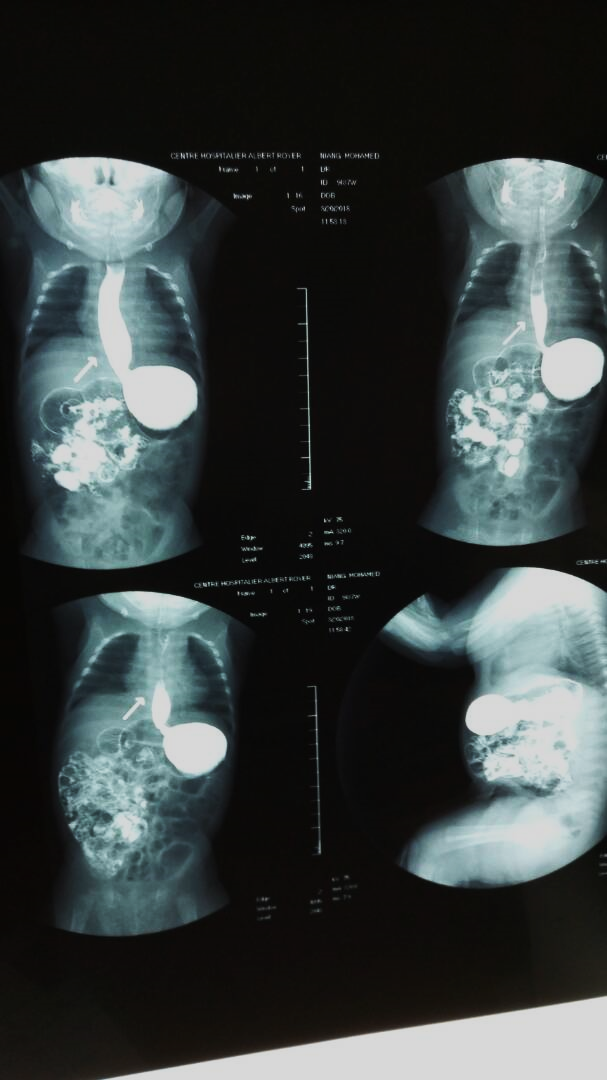 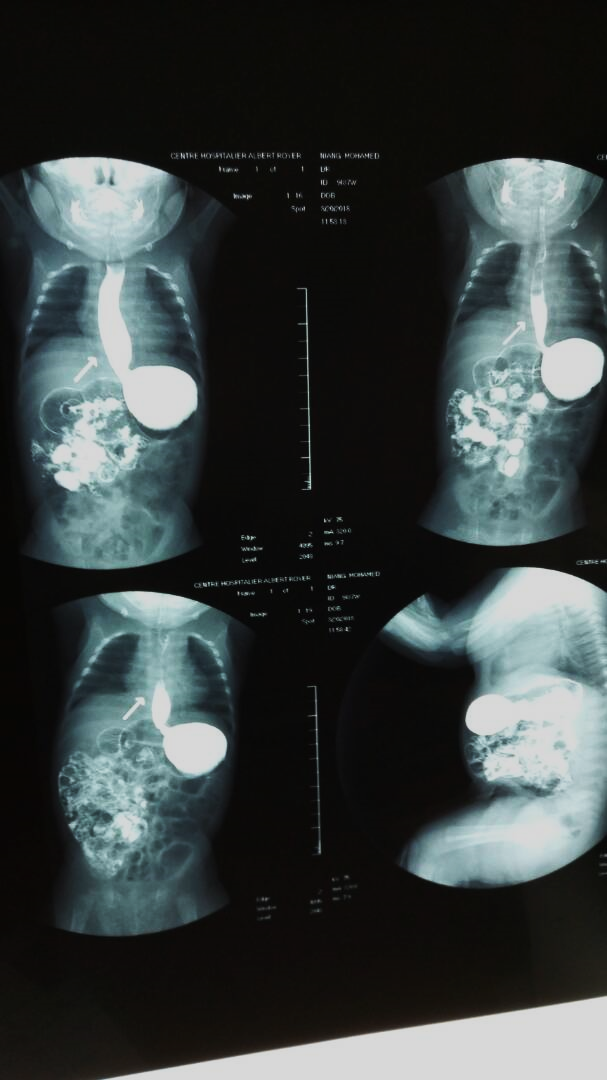 3 mois 
Vomissements post-prandiaux
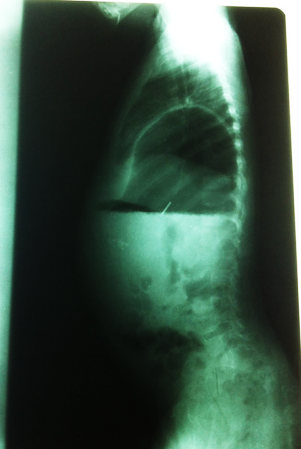 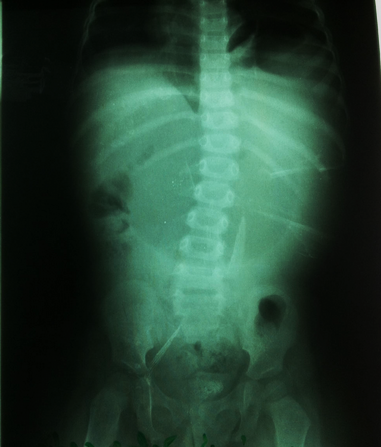 5 mois
Vomissements alimentaires
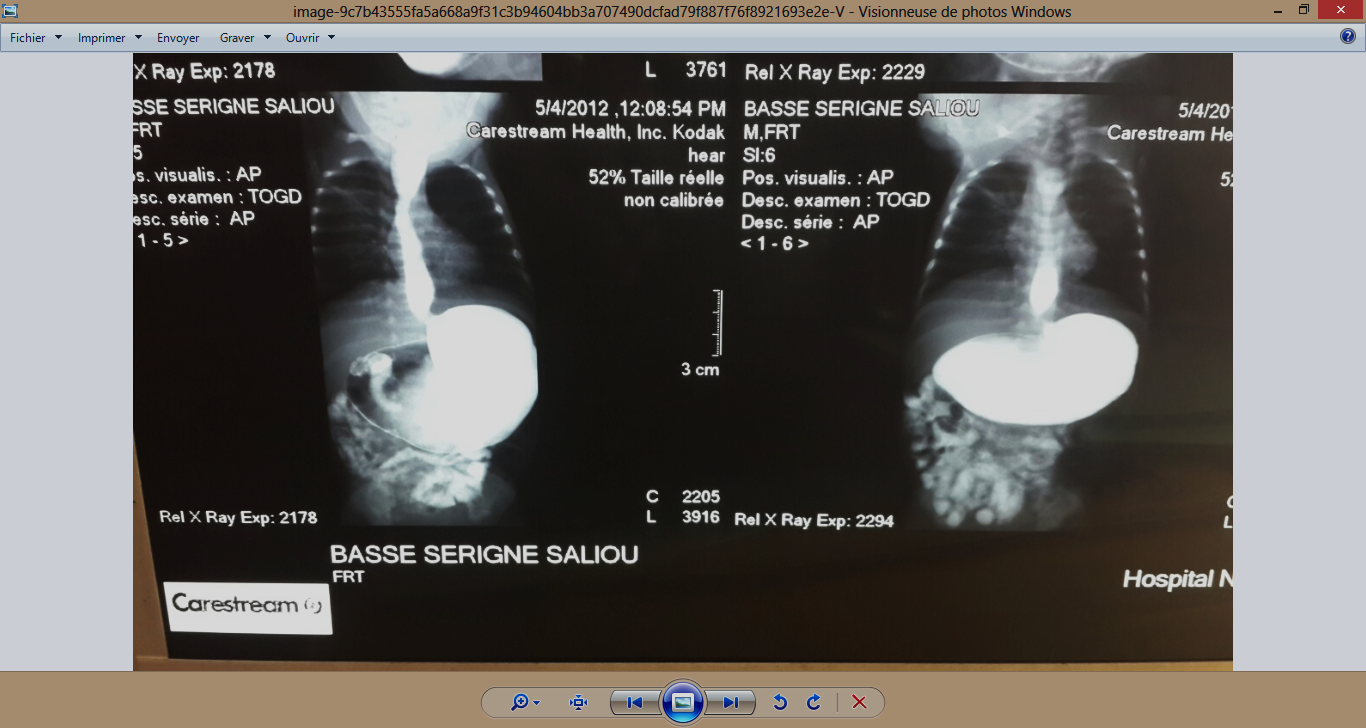 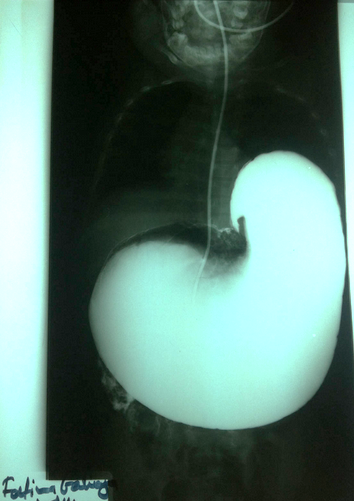 Volvulus gastrique
Volvulus gastrique: rotation de tout ou d’une partie de l’estomac autour d’un de ses axes
2 types
Organo-axial: axe cardio-pylorique (volvulus vrai)
Mésentéro-axial: axe horizontal (plicature)
Étiologies
Primitive Congénitale: défaut des moyens de fixation de l’estomac 
Secondaire, acquise
Traumatisme
Hyperaération
Gastric volvulus in childhood. J Pediatr Surg 22:944-947, 14= Idowu J, Aitken DR, Georgeson KE (1980) Gastric volvulus in the newborn. Arch Surg 115: 1046-1049
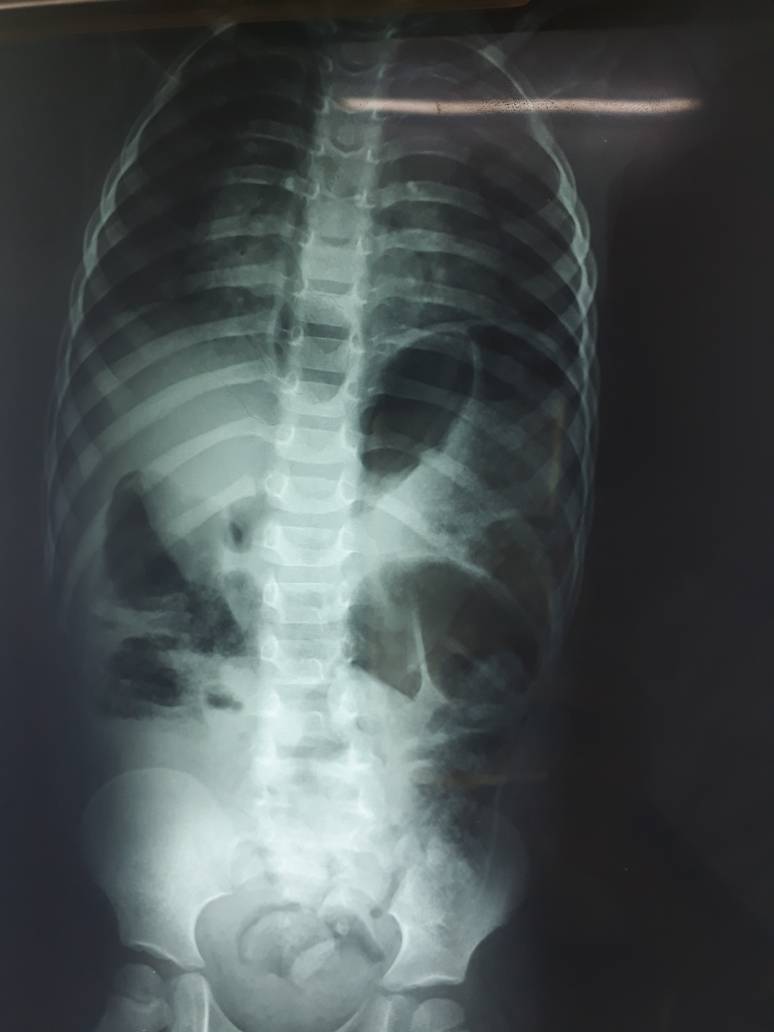 20 mois
Constipation
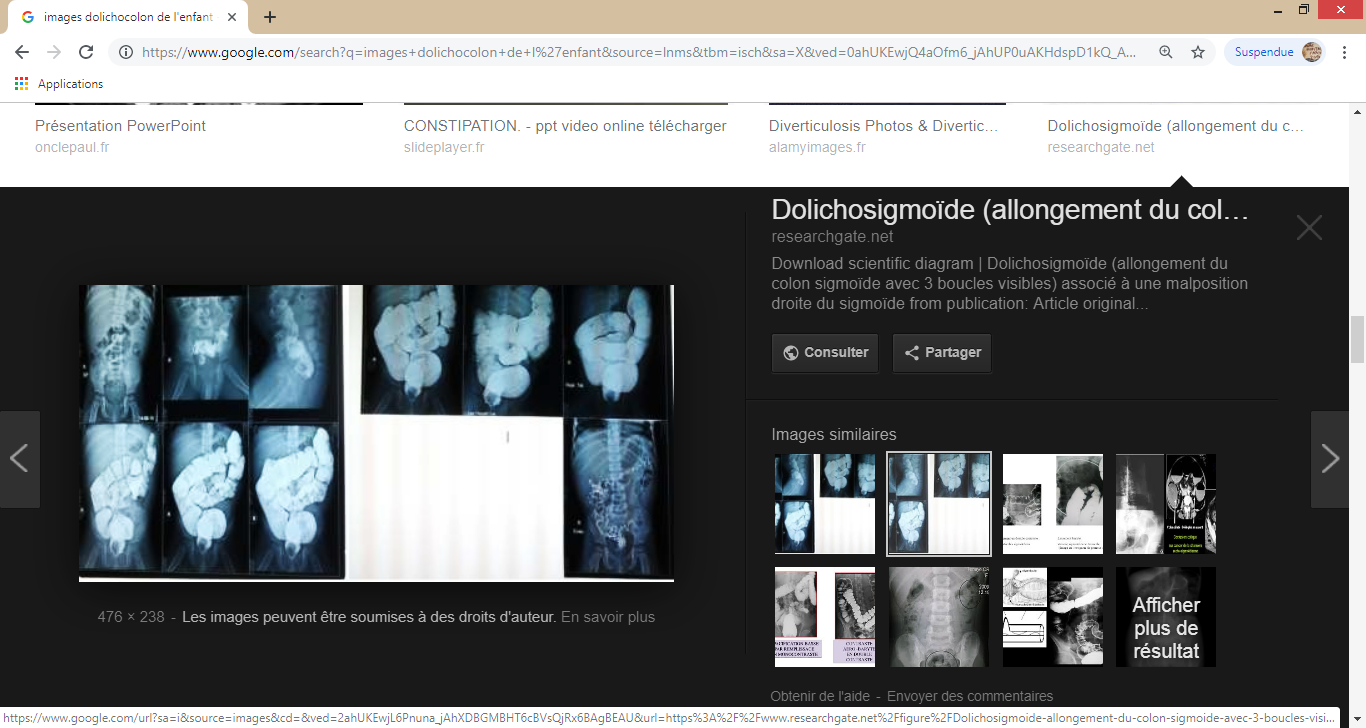 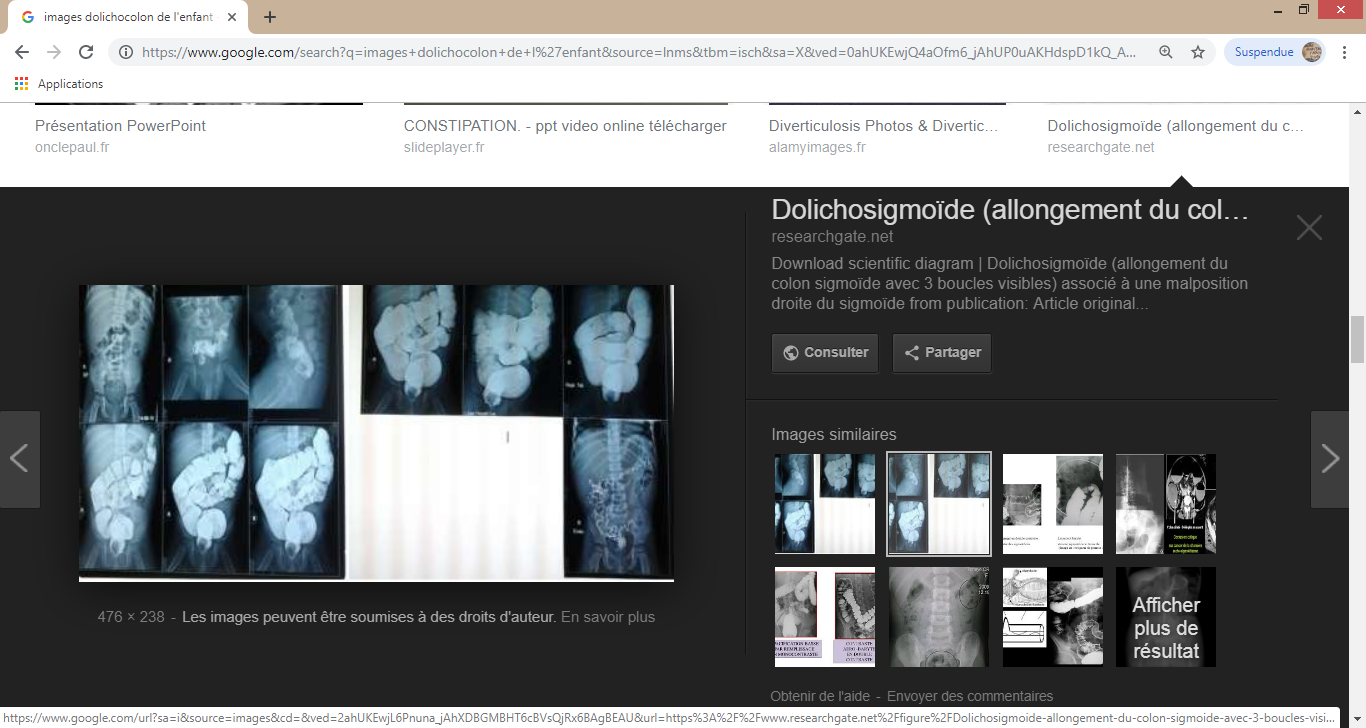 Dolichocolon
Nouveau-né
Vomissements bilieux
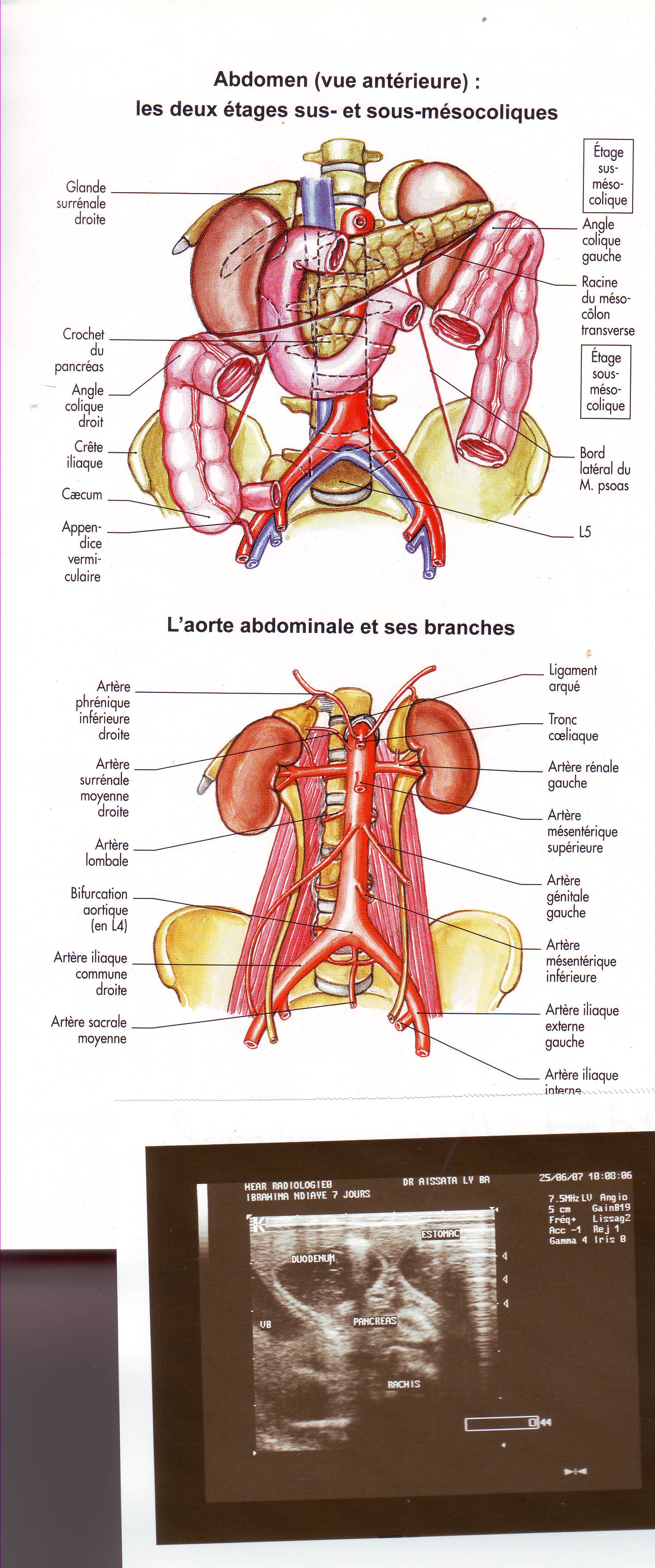 Aspect en « double bulle »
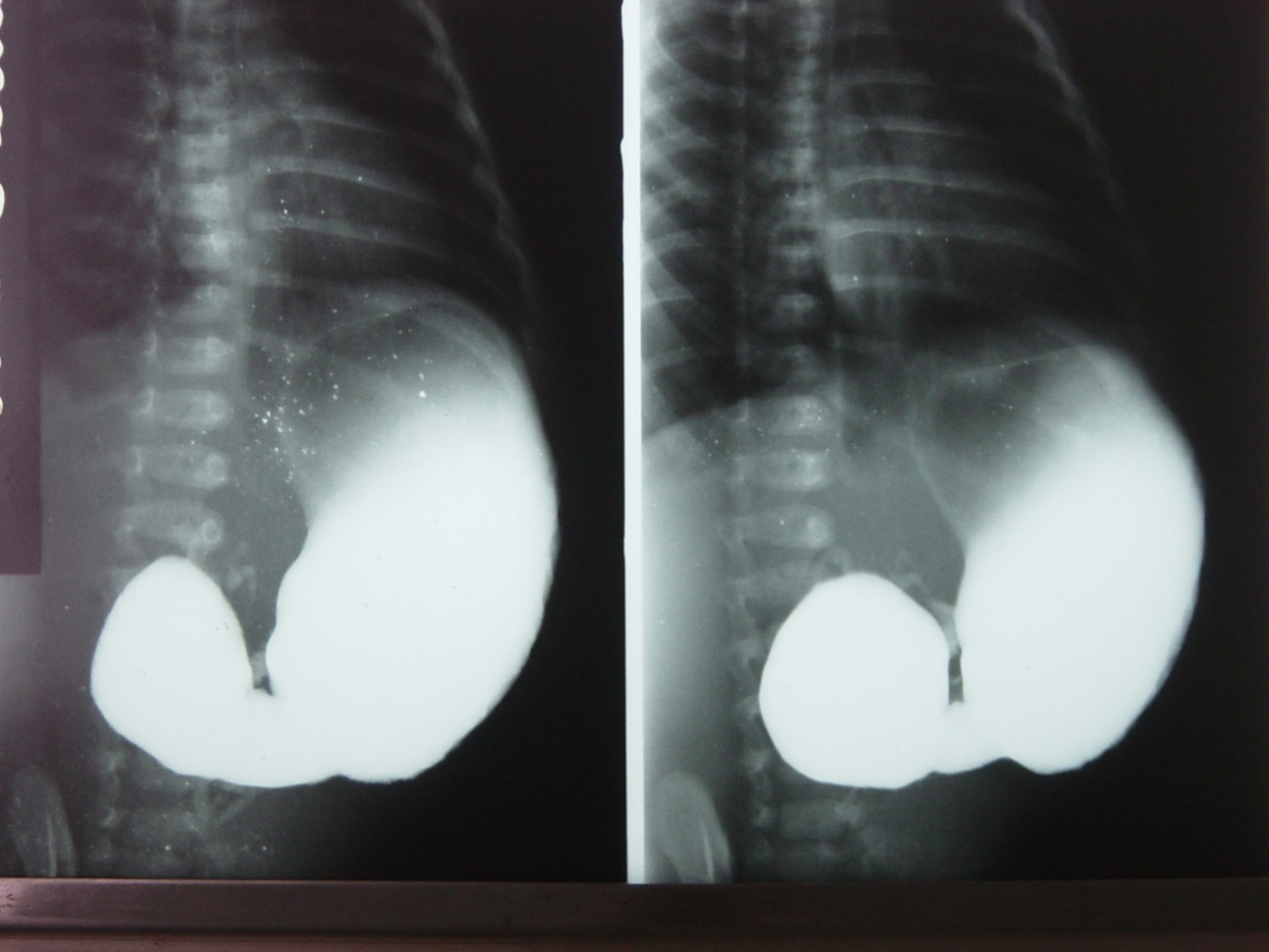 ATRÉSIE DUODÉNALE
Obstacle complet
Opacification inutile
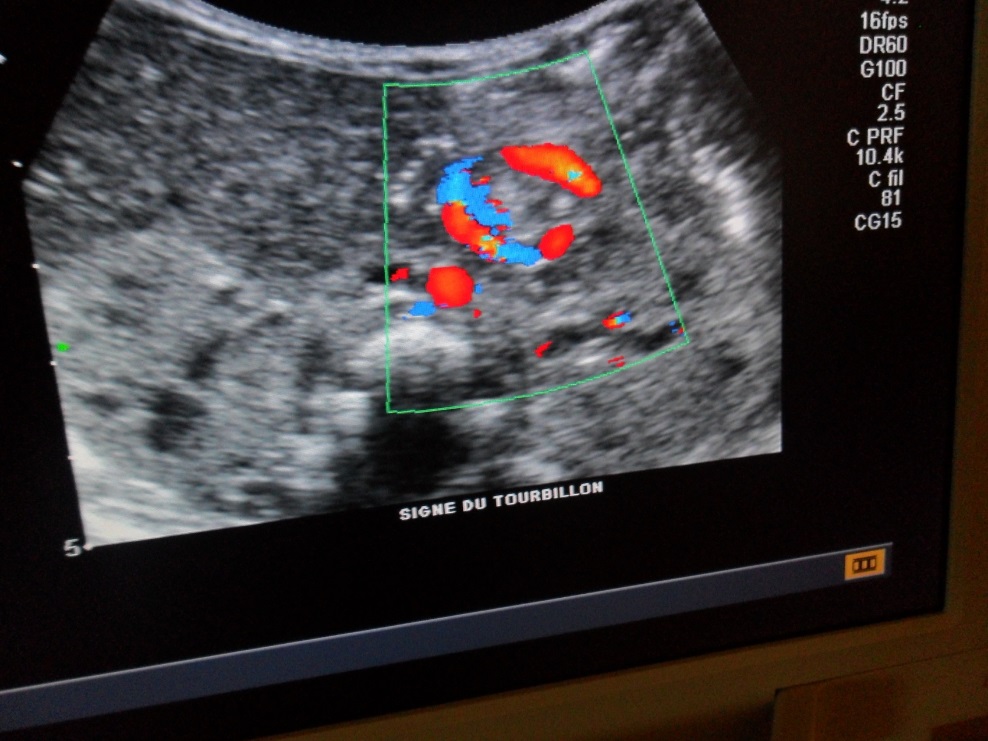 Garçon, 6 Jours 
Vomissements bilieux
[Speaker Notes: Nous en avons choisi 2 dossiers pour illustrer ce travail.]
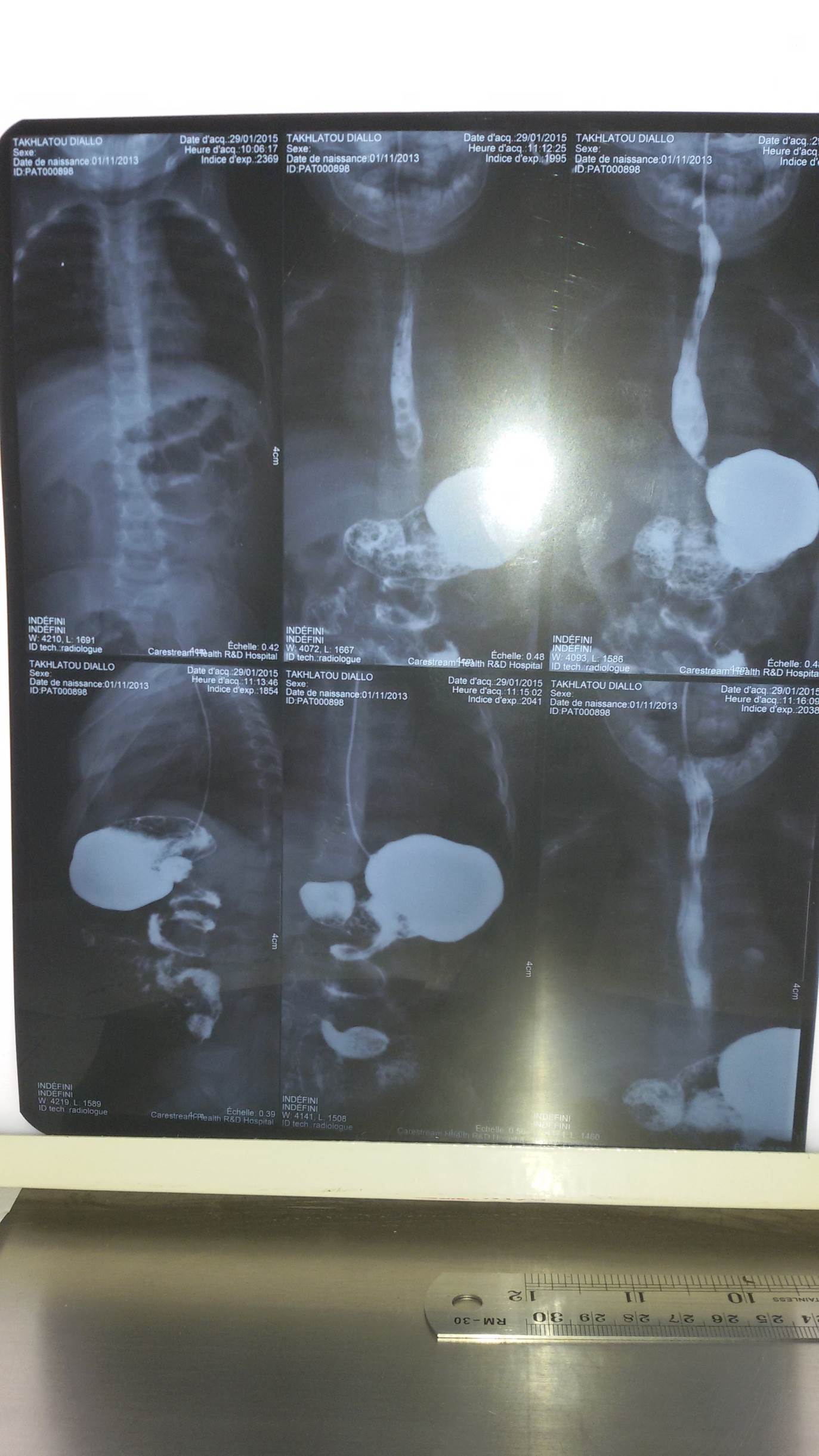 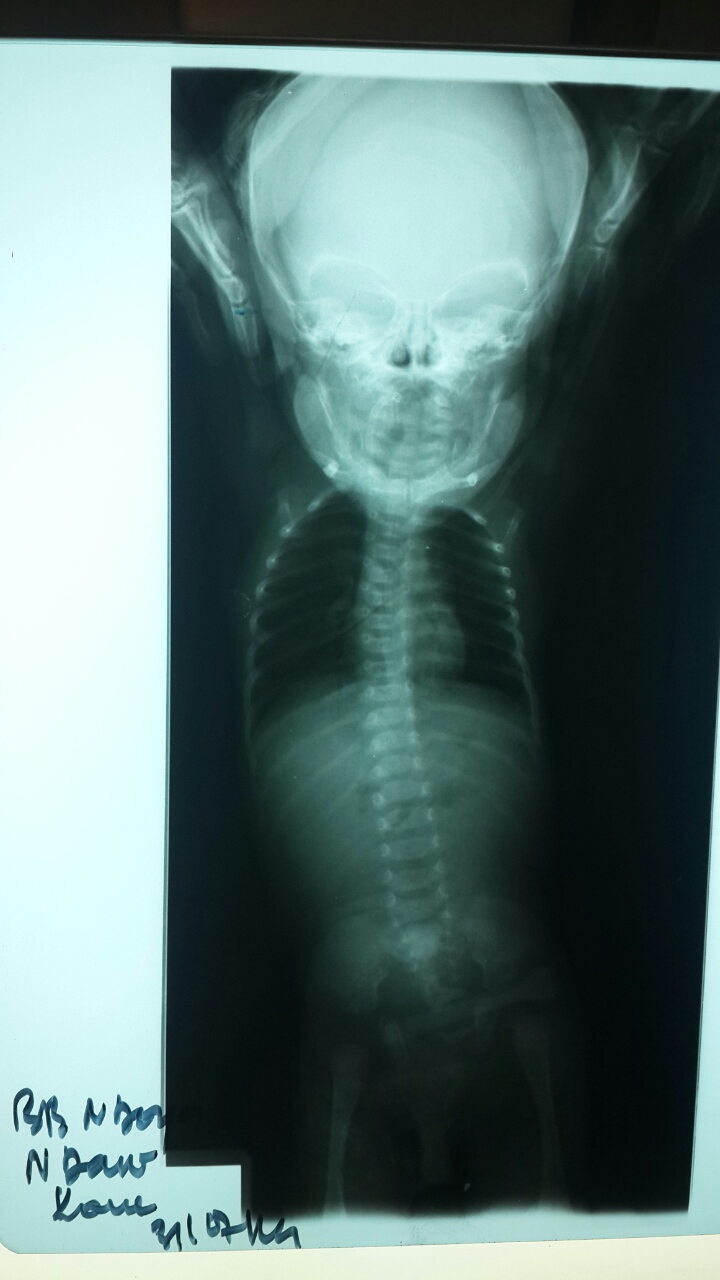 Garçon, 6 Jours 
Vomissements bilieux
Volvulus du grêle par malrotation intestinale
[Speaker Notes: Nous en avons choisi 2 dossiers pour illustrer ce travail.]
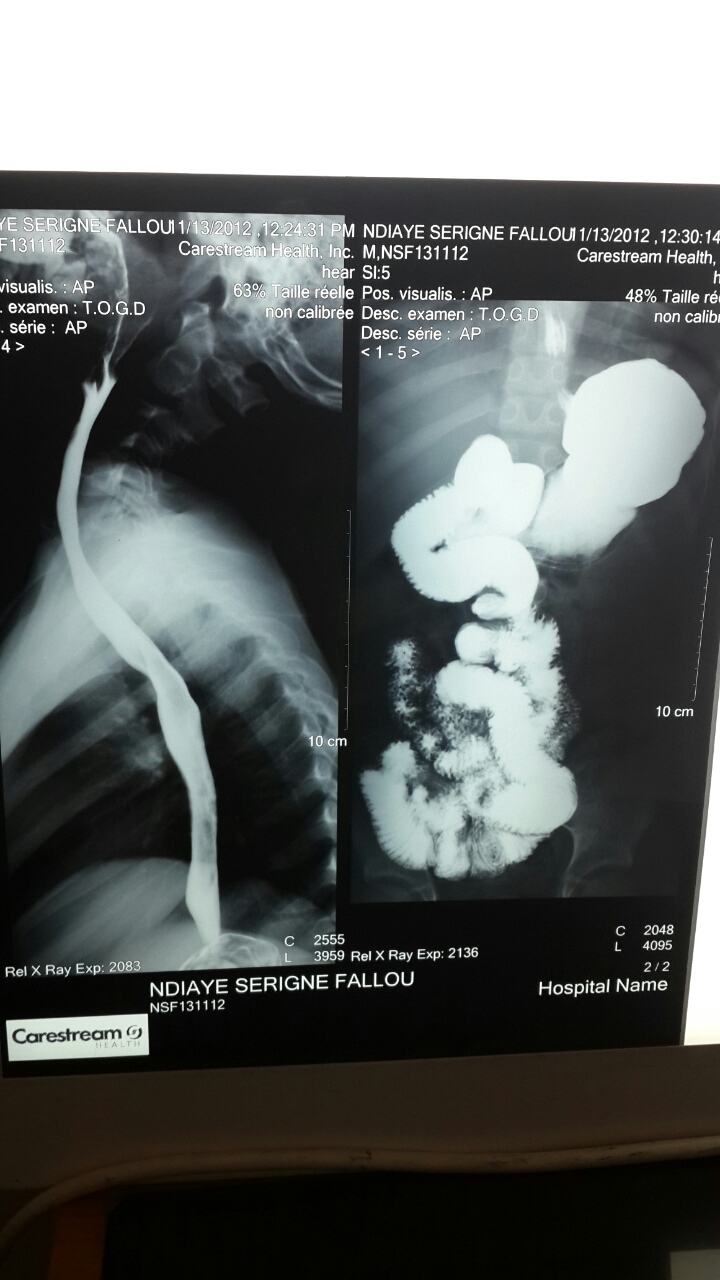 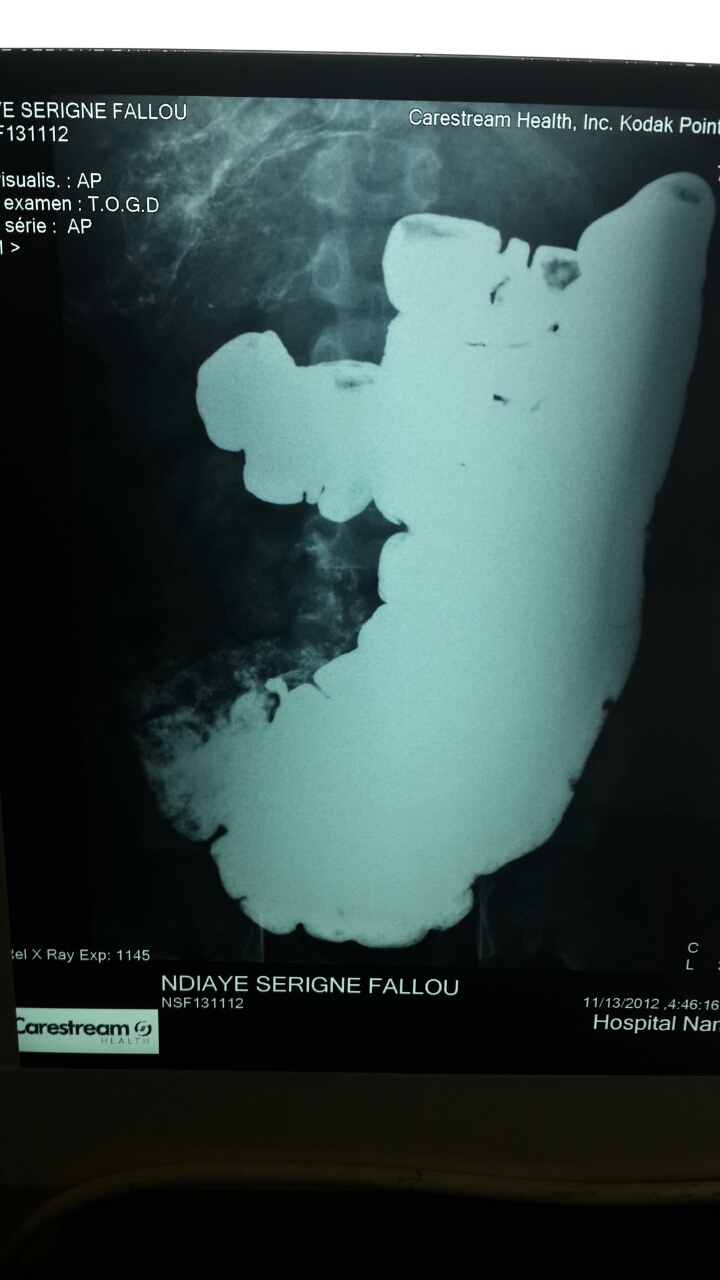 Mésentère commun incomplet: 
TOGD: position droite du grêle
LB: position gauche du colon)
INDICATIONS
ABDOMEN SANS PREPARATION
Étude globale de l’abdomen et du squelette.
Signes cliniques d’occlusion intestinale aiguë
Niveau hydro-aérique ou un pneumopéritoine
Recherche de corps étranger ingéré 

Peu d’intérêt diagnostique dans le bilan d’une douleur abdominale isolée
OPACIFICATIONS
Par voie haute ou par voie basse
Pas d’opacification à visée diagnostique dans le cadre d’une urgence, 
Pas d’opacification en cas d’obstacle complet

Dans l’urgence, imagerie à visée thérapeutique
Réduction d’une invagination
Réduction d’un l’iléus méconial
OPACIFICATIONS
TOGD
Bilan d’une malformation digestive (malrotation)
LB-LH
Anomalies de longueur
Anomalies d’accolement
Disparité de calibre: Hirschsprung
COLOGRAPHIE 
MAR
OPACIFICATIONS
Y a t-il un obstacle,

Est t-il complet,

Quel est son siège?
TDM
Difficultés 
Contraintes techniques: respiration, agitation,pnécessité d’un balisage digestif (eau; produits de contraste)
Contraintes anatomiques : pauvreté en graisse de l’abdomen de l’enfant
Risques: irradiation, injection de contraste iodé,
Indications peu fréquentes en urgence
Insuffisances de l’échographie
Discordance clinique / échographie
IRM
Peu adaptable à la pratique d’urgence
Nécessité d’une immobilité totale : sédation
Durée de l’examen 		
Examen de second intention après l’échographie
Indications 
Pathologie infectieuse compliquée
Bilan de maladie de Crohn
Bilan de tumeurs
BONNES PRATIQUES
Technique: avoir des automatismes 
Connaitre l’âge du nouveau-né
L’heure de réalisation des clichés
Préciser leur chronologie
Lecture: avoir des repères  (6)
ASP: 4 
Clarté gastrique sous l’hypocondre gauche
Clarté duodénale (D1): à droite de la ligne médiane
Granité caecal
Clarté rectale: en avant du sacrum 
TOGD: 2 
Position du cardia
Angle duodéno-jéjunal : à gauche du rachis
CONCLUSION
Imagerie pédiatrique
Pratique difficile
Potentiellement dangereuse
Importance de renseignements précis
Indications discutées
Guide du Bon Usage des examens d’imagerie médicale
Consultable gratuitement sur internet gbu.radiologie.fr
Application pour Smartphone-Tablette est également disponible.